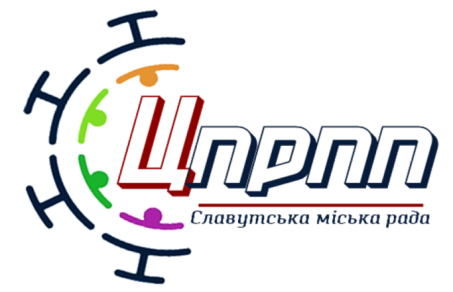 Особливості викладання «Інформатичної» освітньої галузі в контексті НУШ
Консультант КУ «ЦПРПП» 
Світлана КМИТЮК
Нормативне забезпечення:
Закон України 
«Про повну загальну середню освіту» 
(2020 рік)
Закон України 
«Про освіту» (2017 рік)
03
01
автономія, академічна свобода, право на різні форми здобуття освіти, вільний вибір закладу освіти, безперервний професійний розвиток
безпечне освітнє середовище, якість освітньої діяльності, 
формування компетентностей, різні види оцінювання, 
постійне підвищення педагогічної майстерності
Типова освітня програма для 
5-9 класів ЗЗСО 
(2021 рік)
Державний стандарт базової середньої освіти
(2020 рік)
Концепція Нової Української Школи 
(2016 рік)
05
04
02
освітня програма, модельна програма, навчальні програми предметів, 
інтегровані курси
децентралізація, сучасне освітнє середовище, новий зміст освіти орієнтований на формування компетентностей, педагогіка партнерства, орієнтація на потреби учня, 
професійне зростання
2
Про викладання інформатики  
у 2023/2024 навчальному році
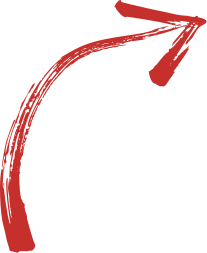 Наконечна Наталія Анатоліївна, 
методист НМЦ навчально-інформаційного забезпечення, ІКТ та ВД ХОІППО імені АНАТОЛІЯ НАЗАРЕНКА
Організація діяльності 
на уроках інформатики
01
Використання неліцензійних примірників 
програмного забезпечення забороняється !!!
Допускається використання програмного забезпечення лише на основі ліцензій вільного поширення або пропрієтарного відповідно до законодавства у сфері авторського права і суміжних прав, із дотриманням вимог ЗУ «Про забезпечення функціонування української мови як державної» до користувацьких інтерфейсів комп’ютерних програм.
3
https://docs.google.com/presentation/d/1RoHLxs_th1Qi10pgrI5JIekKEY37DDB4XtaG_PDsPp4/edit?usp=sharing
Організація освітнього процесу визначається освітньою програмою закладу освіти,          вимогами санітарного законодавства, а також наказом МОН України від 20.02.2002 року № 128 (редакція 01.09.2016 р.) «Про затвердження Нормативів наповнюваності груп дошкільних навчальних закладів (ясел-садків) компенсуючого типу, класів спеціальних загальноосвітніх шкіл (шкіл-інтернатів), груп продовженого дня і виховних груп загальноосвітніх навчальних закладів усіх типів та Порядку поділу класів на групи при вивченні окремих предметів у загальноосвітніх навчальних закладах», зареєстрованим у Міністерстві юстиції України 06.03.2002 р. за № 229/6517.
Організація роботи з охорони праці та безпеки життєдіяльності в кабінеті інформатики здійснюється відповідно до Положення про організацію роботи з охорони праці та безпеки життєдіяльності учасників освітнього процесу в установах і закладах освіти, затвердженого наказом МОН України від 26.12.2017 року № 1669, зареєстрованим в Міністерстві юстиції України 23.01.2018 р. за № 100/31552, який визначає єдину систему організації роботи з охорони праці та безпеки життєдіяльності учасників освітнього процесу, а також обов’язки керівників та посадових осіб щодо забезпечення безпечних та нешкідливих умов навчання, утримання і праці, запобігання травматизму.
Санітарний регламент для закладів загальної середньої освіти (наказ МОЗ України від 25.09.2020 року № 2205), який набув чинності з 1 січня 2021 року, обмежує час безперервної роботи з технічними засобами навчання, зокрема комп’ютерами, планшетами, іншими гаджетами та передбачає обов’язкове проведення вправ з рухової активності та гімнастики для очей під час роботи з технічними засобами навчання.
Наказ МОН України № 458 від 23.04.2021 року «Про затвердження Змін до Типового переліку комп’ютерного обладнання для закладів дошкільної, загальної середньої та професійної (професійно-технічної) освіти» встановлює єдині підходи і вимоги до рівня надання освітніх послуг та однакові умови для всіх здобувачів освіти, визначає загальні та спеціальні вимоги до комп'ютерного обладнання для закладів освіти.
Наказ МОН України № 574 від 29.04.2020 року «Про затвердження Типового переліку засобів навчання та обладнання для навчальних кабінетів і STEM-лабораторій».
4
Організація освітнього процесу з використанням технологій дистанційного навчання
Ребрина Віталій Арсенович, 
ст.викладач кафедри теорії і методик 
природничо-математичних дисциплін і технологій
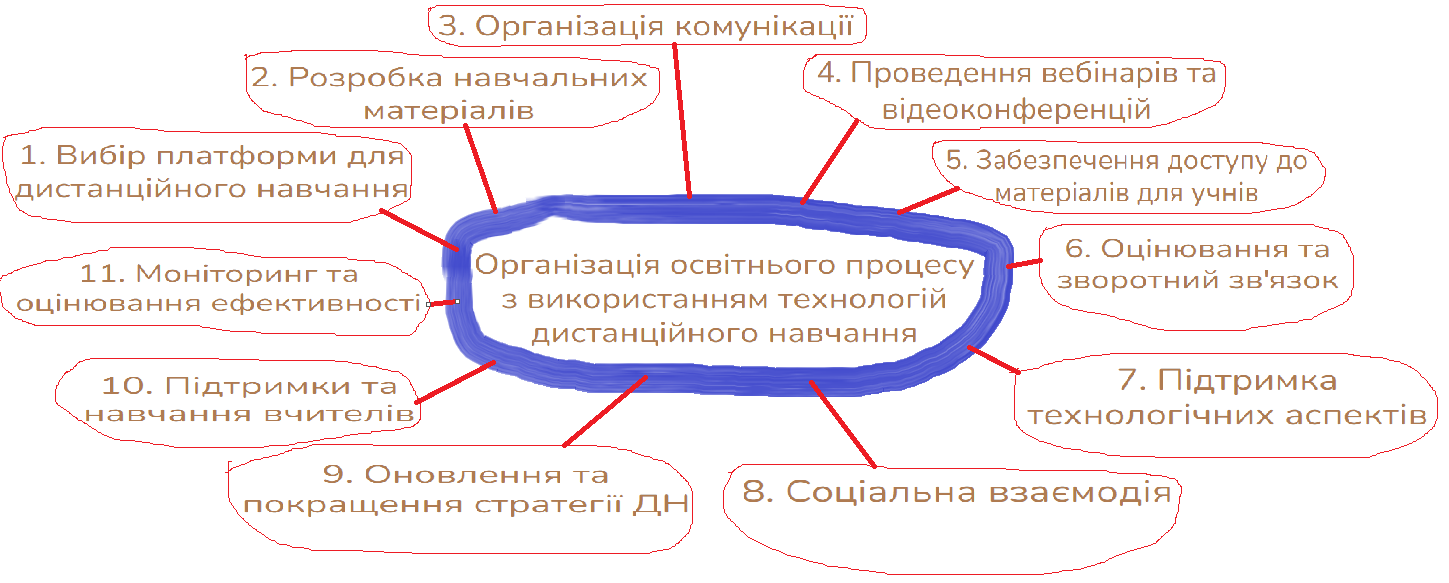 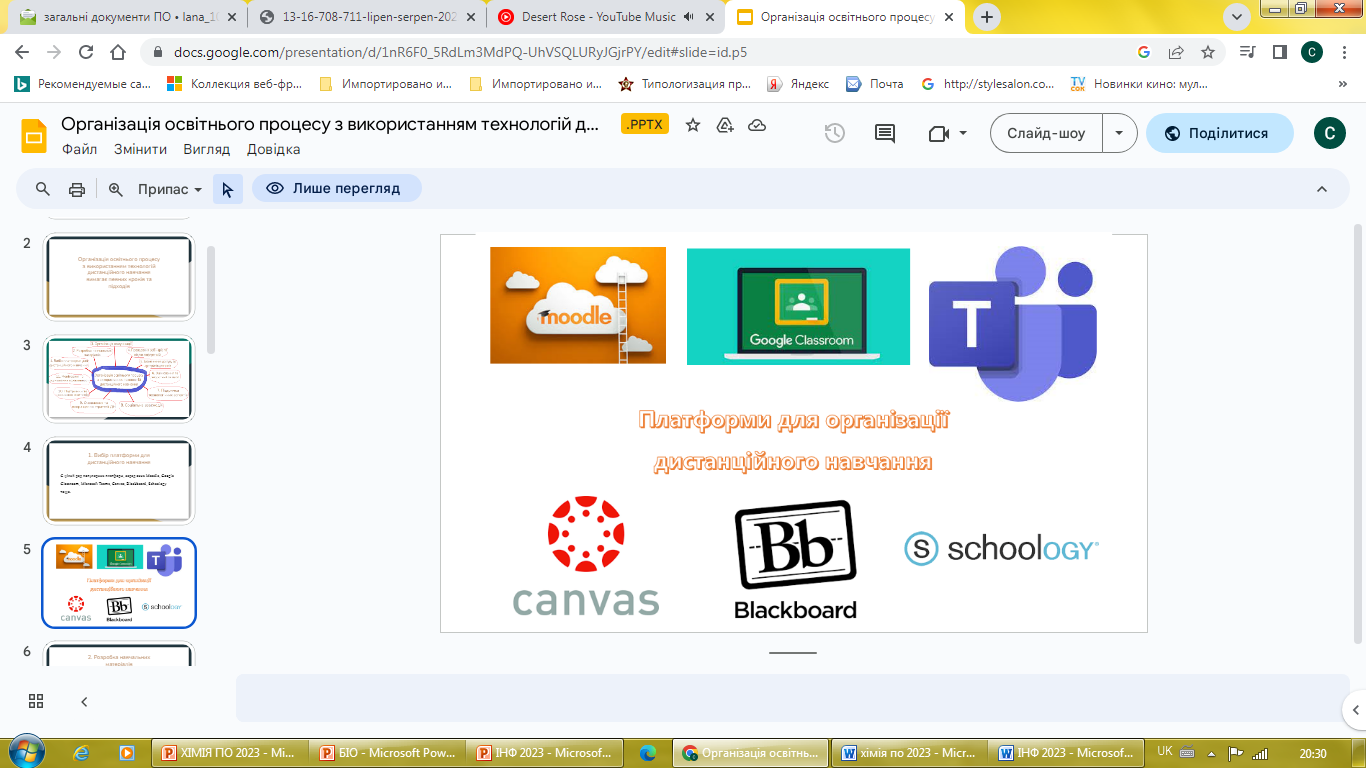 https://docs.google.com/presentation/d/1nR6F0_5RdLm3MdPQ-UhVSQLURyJGjrPY/edit?usp=sharing&ouid=103314425534554761719&rtpof=true&sd=true
5
Безпека життєдіяльності під час проведення занять в кабінеті інформатики
6
Оновлення інструктажів 1 раз на 5 років!!!
Формувальне оцінювання
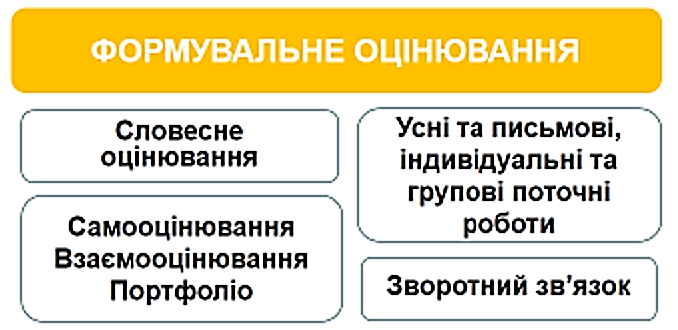 7
Організація роботи з обдарованими учнями 
у новому навчальному році
Зубик Віталій Віталійович, 
методист науково-методичного центру навчально-інформаційного забезпечення, інформаційно-комунікаційних технологій та видавничої діяльності ХОІППО імені АНАТОЛІЯ НАЗАРЕНКА
Відкрита Інтернет-олімпіада з програмування
Сайт олімпіади - http://zoi.hoippo.km.ua/
1 тур - з 2.10 по 9.10
2 тур - з 16.10 по 23.10
3 тур - з 30.10 по 6.11
4 тур - з 13.11 по 20.11
Онлан-тур - 1 грудня 2023 року
Реєстрація на Інтернет-олімпіаду
Реєстрація на олімпіаду починається 1 вересня 2023 року
Посилання на форму для реєстрації - http://zoi.hoippo.km.ua/?page_id=1383
Нове у формі: учень вказує клас, у якому навчається та клас, за який бажає виступати.
https://docs.google.com/presentation/d/1ey4884QW_rzso6SRoZ6lL1v-gxQmzyzk/edit?usp=sharing&ouid=103314425534554761719&rtpof=true&sd=true
8
Дистанційна школа олімпійського резерву:
Посилання на сайт - http://sbs.hoippo.km.ua/

Посилання на сервер здачі завдань - http://dn.hoippo.km.ua:8888/

Для реєстрації навчального закладу необхідно відправити заявку на e-mail: zubyk@hoippo.km.ua

Індивідуальна реєстрація вільна, посилання - http://dn.hoippo.km.ua:8888/accounts/register/ 

У заявці вказати повну назву навчального закладу та прізвище вчителя інформатики.

На сьогодні зареєстровано 57 навчальних закладів: 
49 із Хмельницької області та 8 з інших областей України.
9
Організація безпечного освітнього середовища в цифровому просторі
Коцюбан Ілля Іванович
методист дистанційного навчання,  ІКТ і технічних засобів навчання науково-методичного центру викладання інформатики і дистанційного навчання
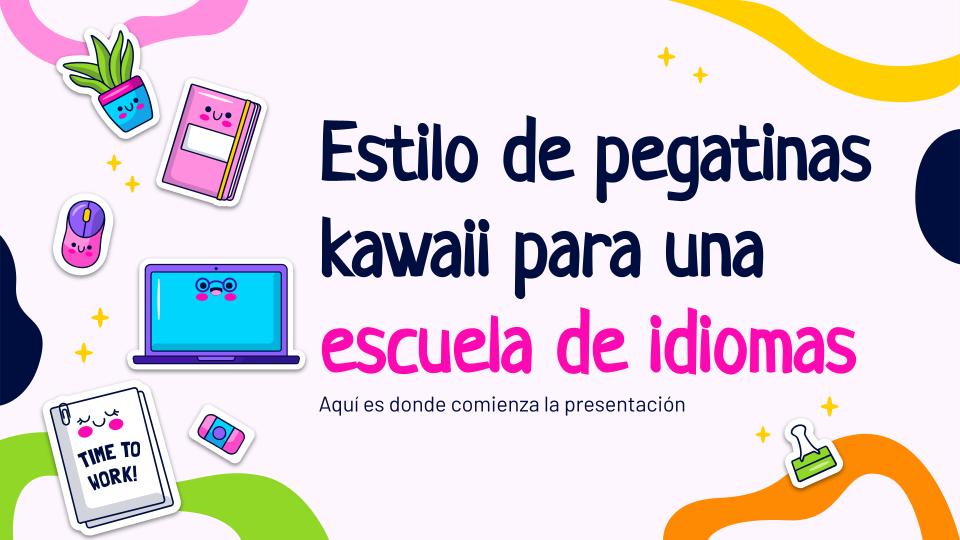 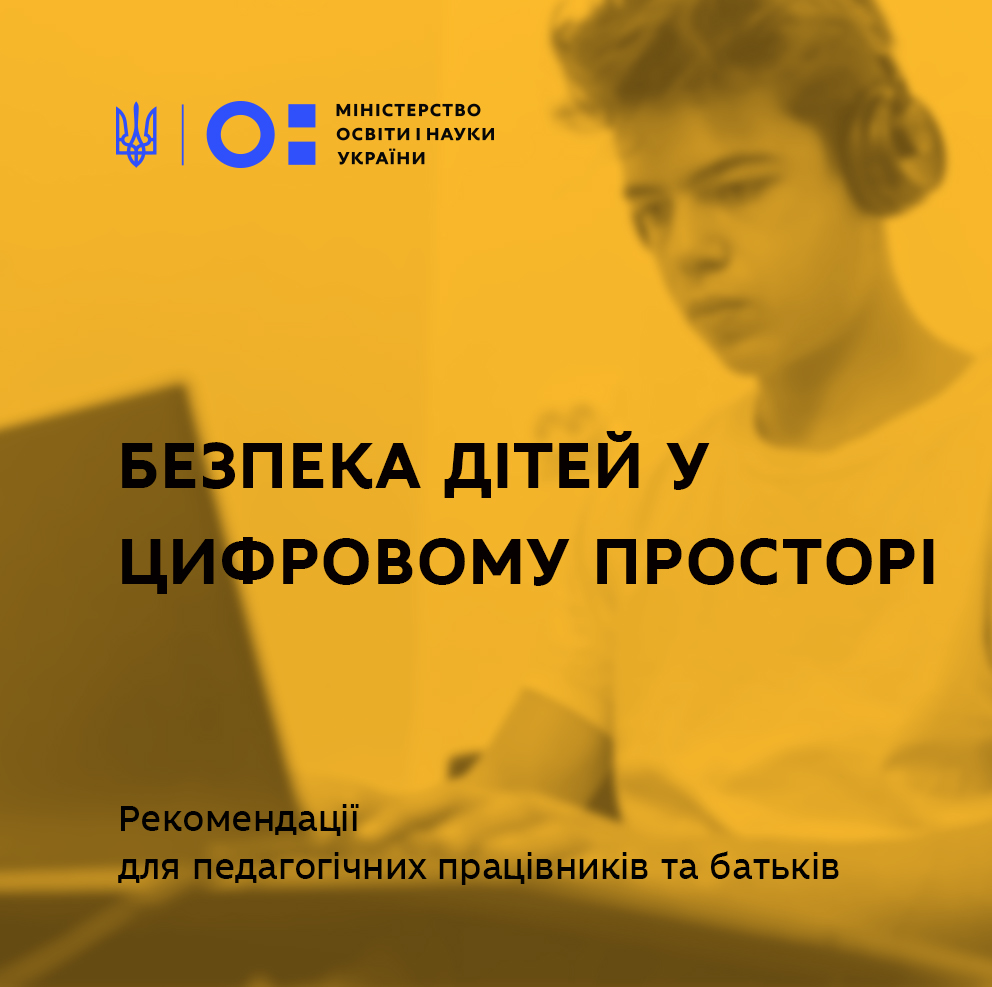 Рекомендації для педагогічних працівників та батьків
https://mon.gov.ua/ua/news/bezpeka-ditej-u-cifrovomu-prostori-mon-nadaye-rekomendaciyi-dlya-pedagogichnih-pracivnikiv-ta-batkiv 
Лист МОН від 10 березня 2021 р. № 1/9-128 “Щодо необхідності проведення додаткових профілактичних заходів в середовищі дітей та підвищення обізнаності батьків”
https://mon.gov.ua/storage/app/uploads/public/605/852/f30/605852f30422f185789526.pdf
10
https://docs.google.com/presentation/d/1kwdM6Kh6UVRRGwijXKEYt-WGcVuftxO69uP_3qmXYCM/edit#slide=id.p
Використання сучасних цифрових інструментів для викладання уроків інформатики
Максименко Вероніка Анатоліївна, 
методист НМЦ навчально-інформаційного забезпечення, 
ІКТ та видавничої діяльності
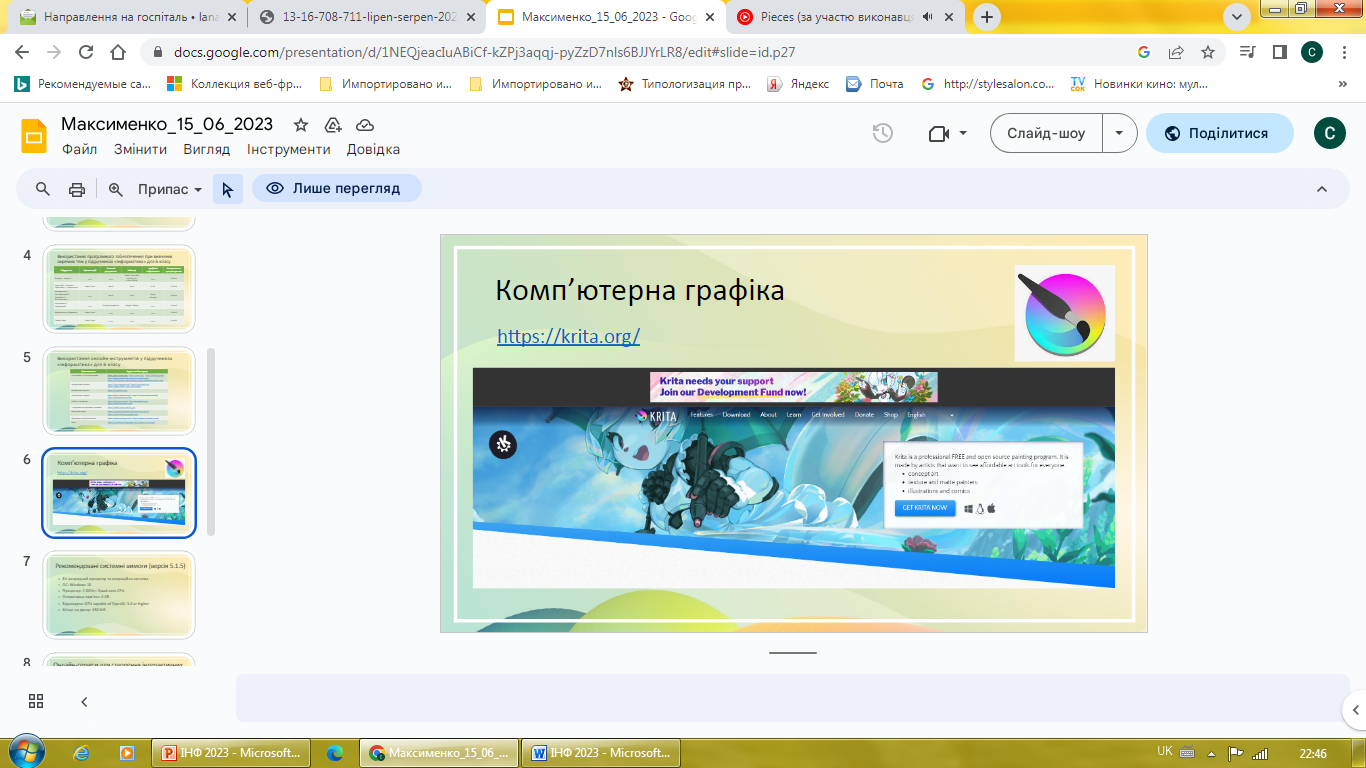 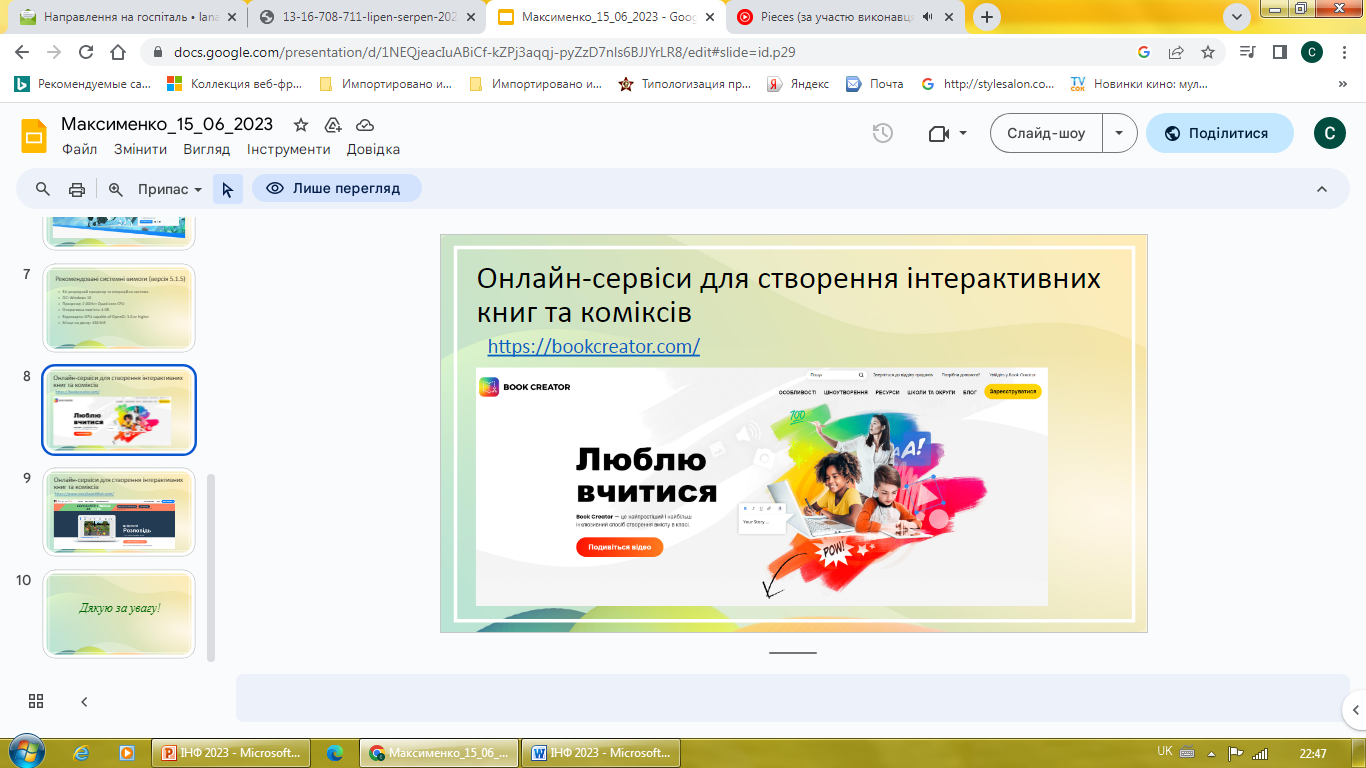 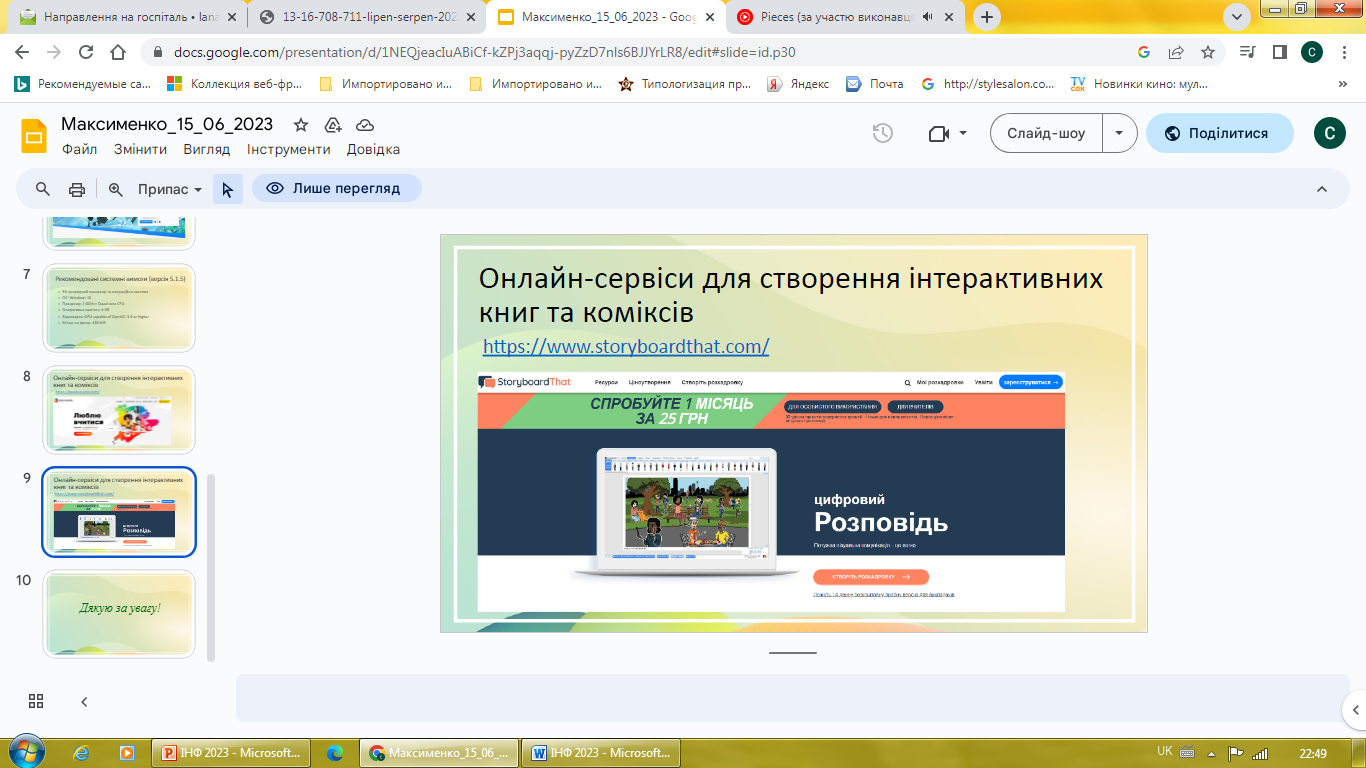 11
https://docs.google.com/presentation/d/1NEQjeacIuABiCf-kZPj3aqqj-pyZzD7nls6BJJYrLR8/edit#slide=id.p1
Предмет «Інформатика» 5-6 класи
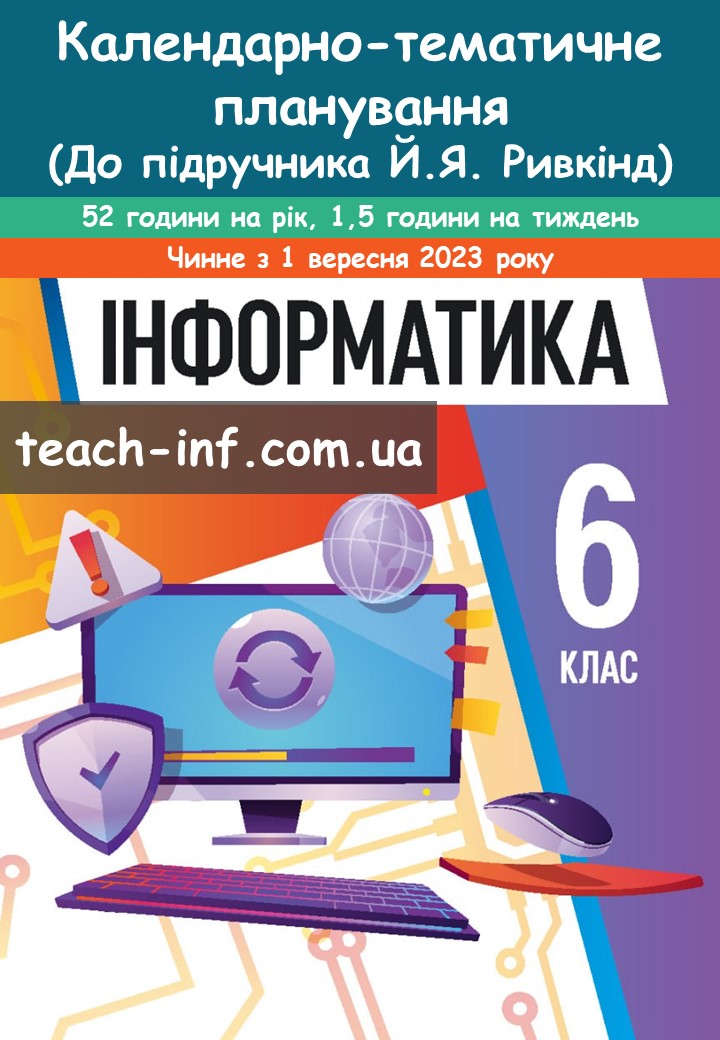 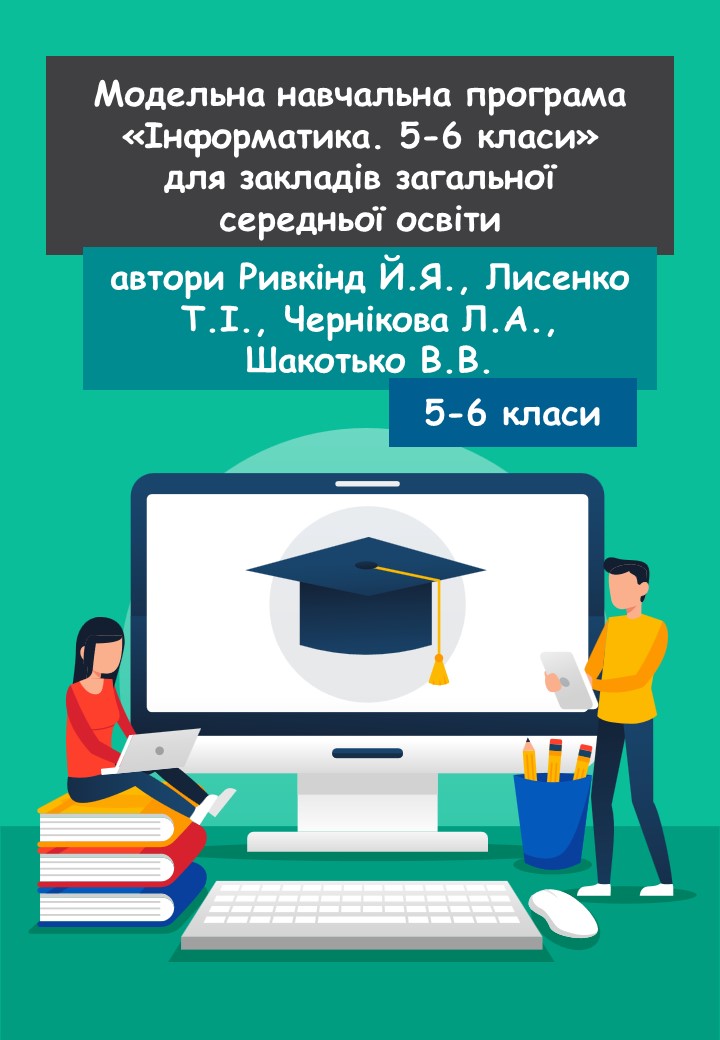 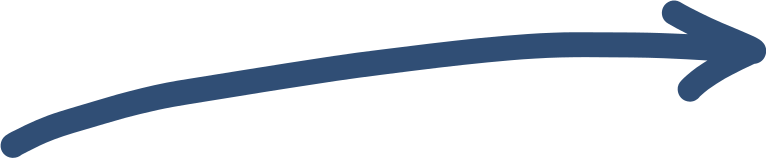 Рекомендовано – 1,5 години на тиждень
12
Оцінювання навчальних досягнень учнів 5-6 класів, які здобувають освіту відбувається відповідно  до нового Державного стандарту базової середньої освіти
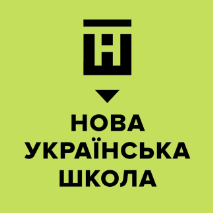 Загальні критерії 
оцінювання результатів навчання учнів 5-6 класів,
Характеристика результатів навчальної діяльності
13
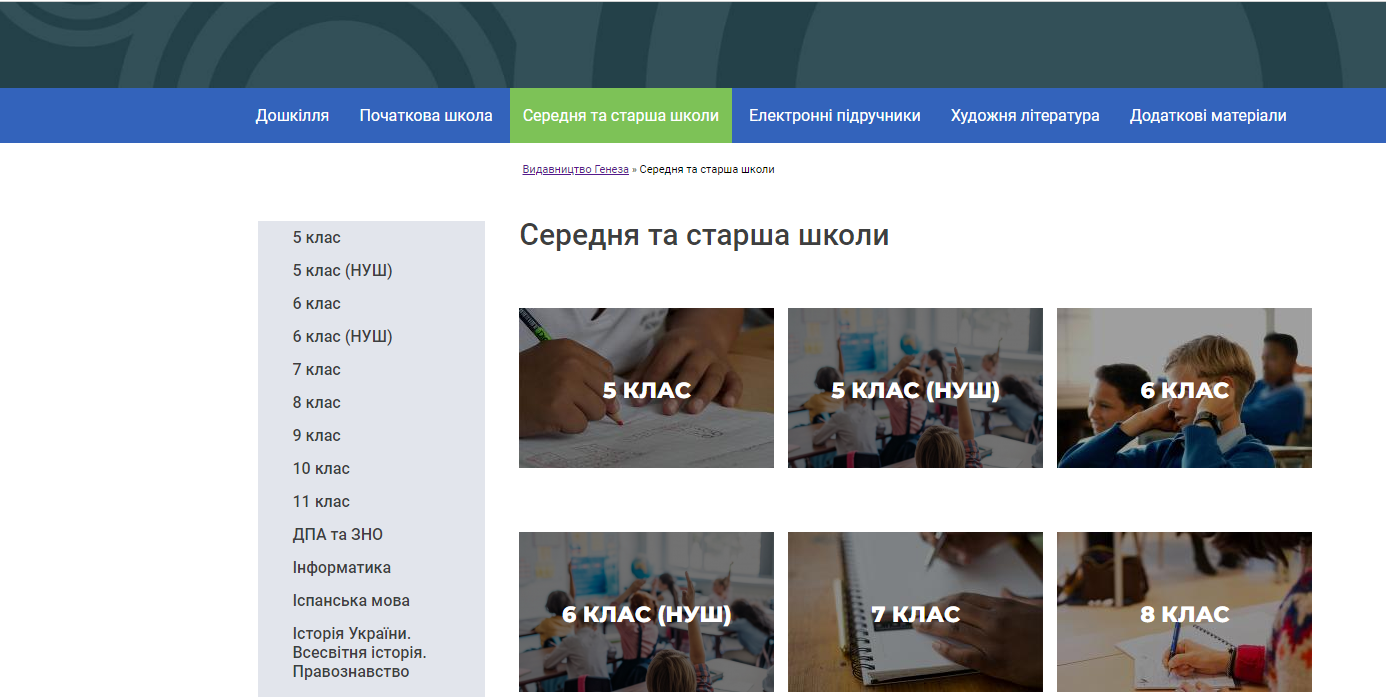 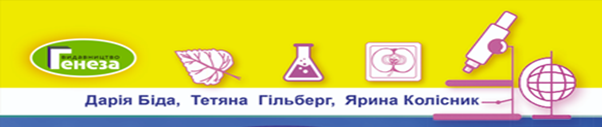 14
Особливості організації освітнього процесу у 7-9 х класах 
в умовах реалізації концепції «Нова українська школа»для закладів загальної середньої освіти
Інформатична освітня галузь
Лист МОН України №1/11938-23 від 11.08.2023 року 
https://znayshov.com/News/Details/metodychni_rekomendatsii_mon_ukrainy_dlia_pilotnykh_zakladiv_zahalnoi_serednoi_osvity
15
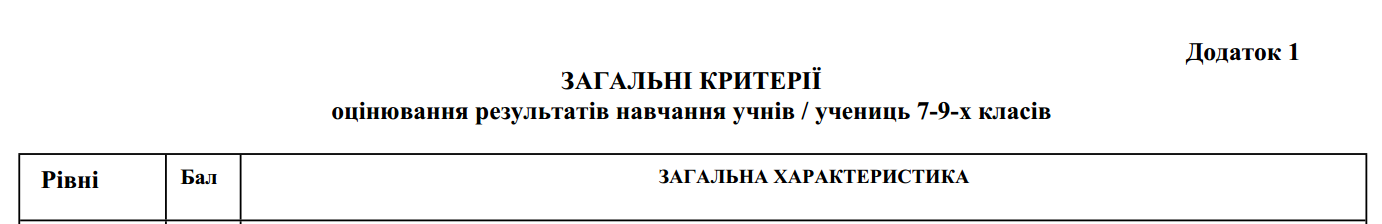 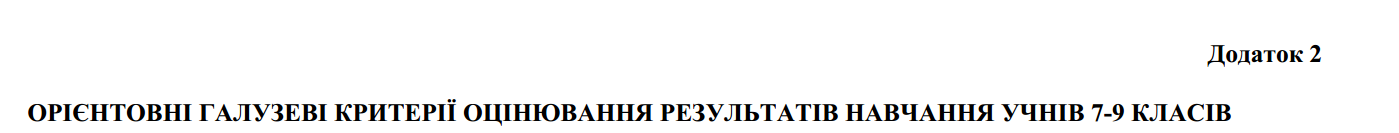 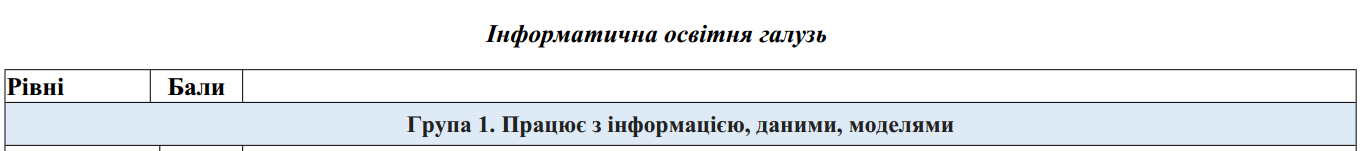 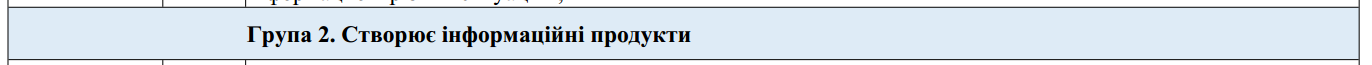 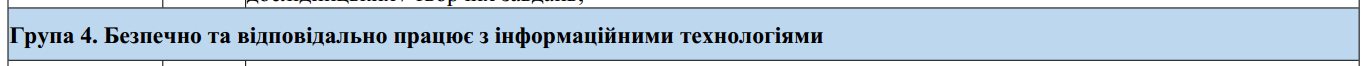 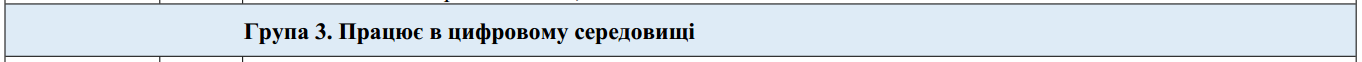 16
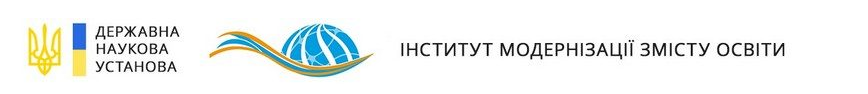 Модельні освітні програми
17
https://imzo.gov.ua/model-ni-navchal-ni-prohramy/pryrodnycha-osvitnia-haluz/
Всеукраїнський конкурс-захист науково-дослідницьких робіт учнів-членів Малої академії наук України
ПЕРЕЛІК НАУКОВИХ ВІДДІЛЕНЬ, У ЯКИХ Проводився 
III ЕТАП ВСЕУКРАЇНСЬКОГО КОНКУРСУ-ЗАХИСТУ 
НАУКОВО-ДОСЛІДНИЦЬКИХ РОБІТ 
УЧНІВ–ЧЛЕНІВ МАЛОЇ АКАДЕМІЇ НАУК УКРАЇНИ У 2023 РОЦІ
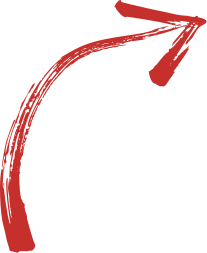 18
JASU 2023 — Powered by E-NNOVATE
Підвищення кваліфікації педагогічних працівників
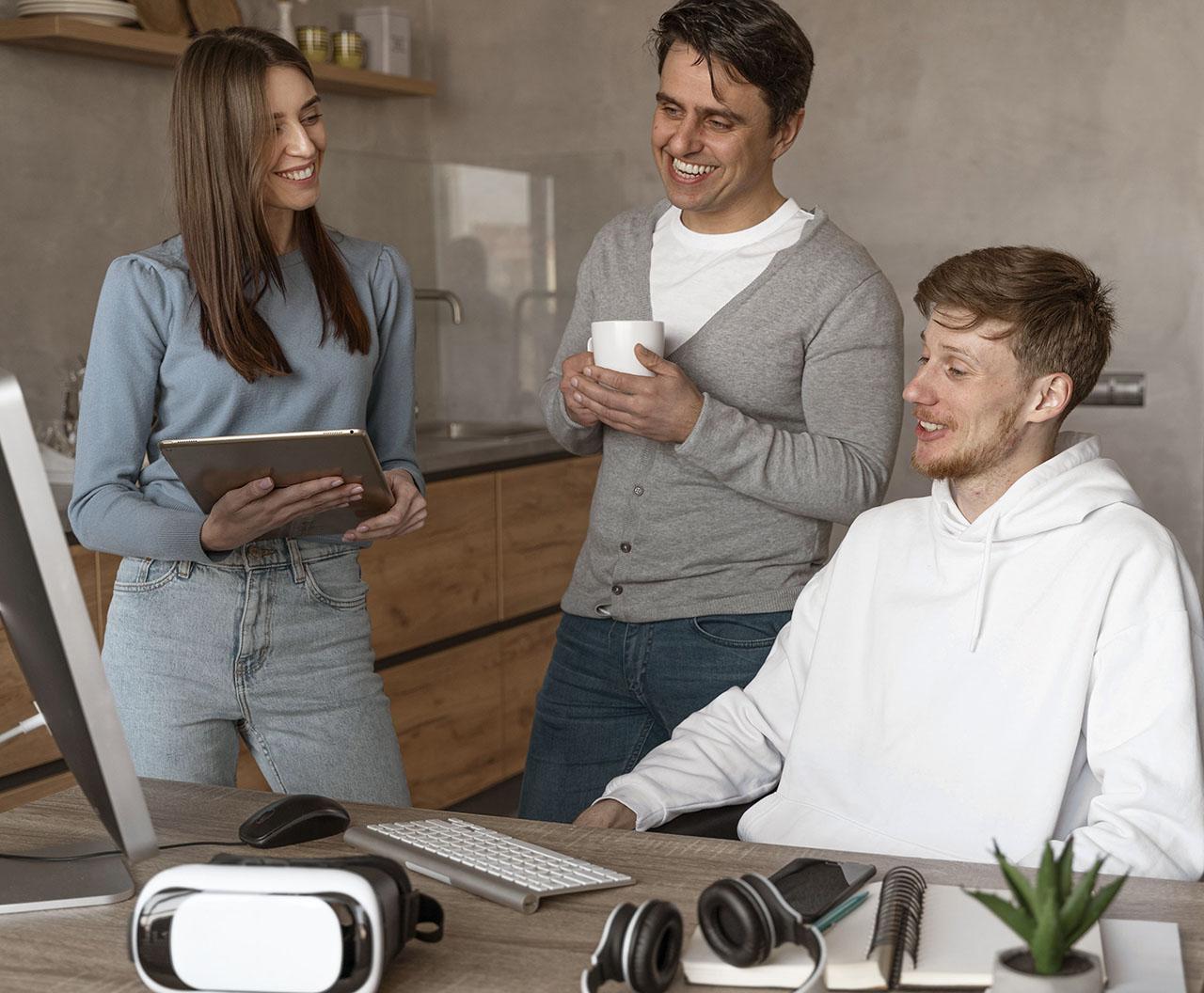 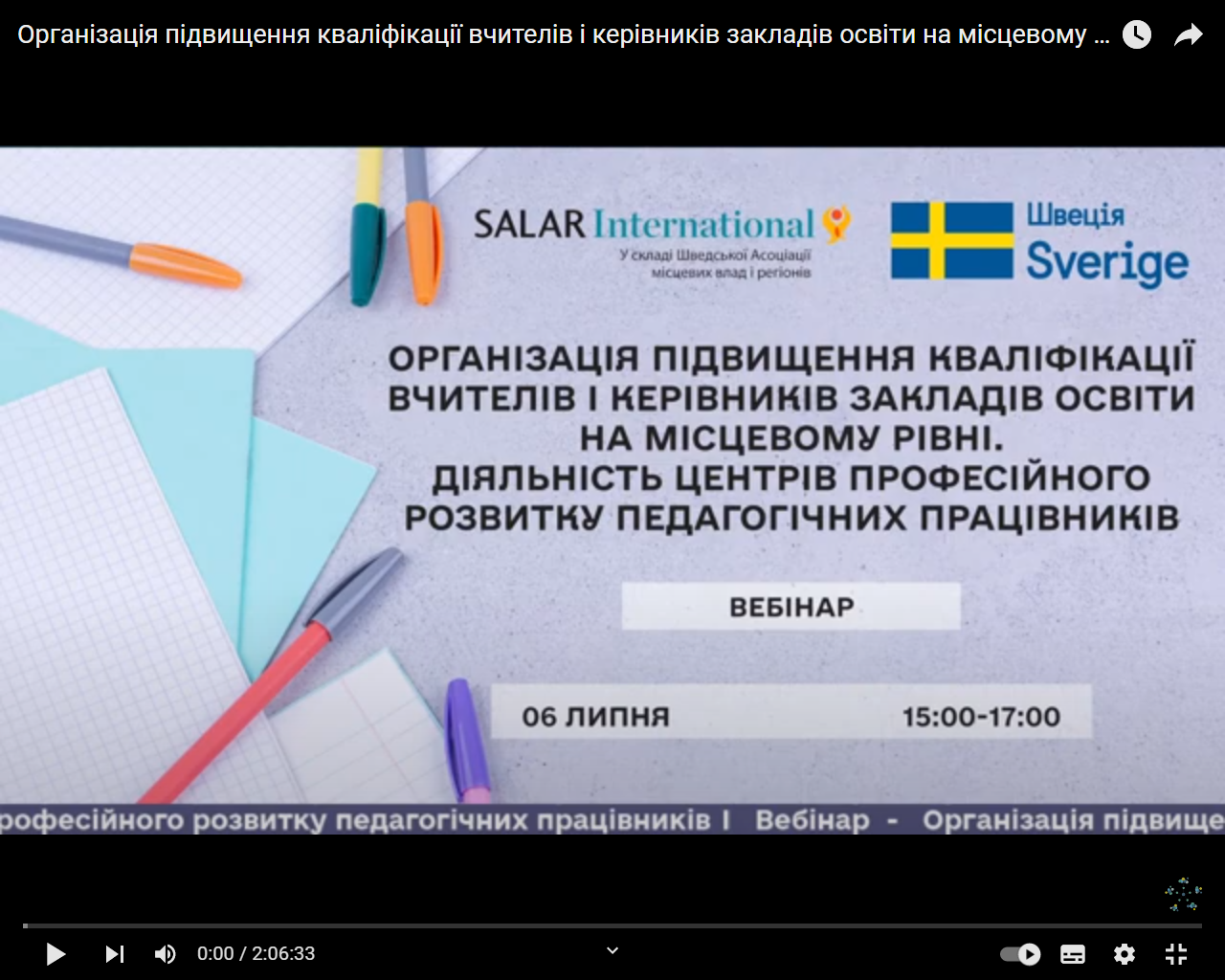 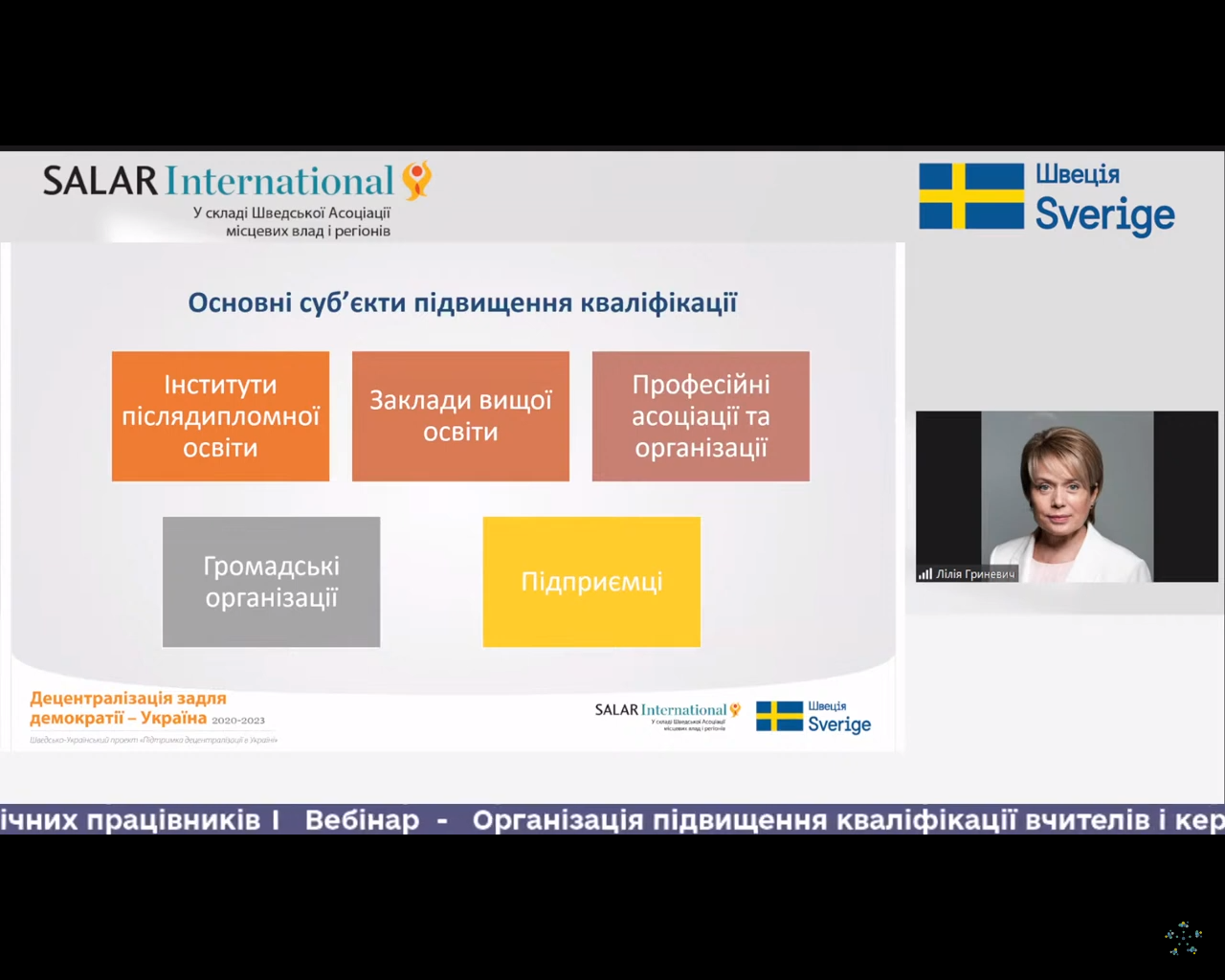 19
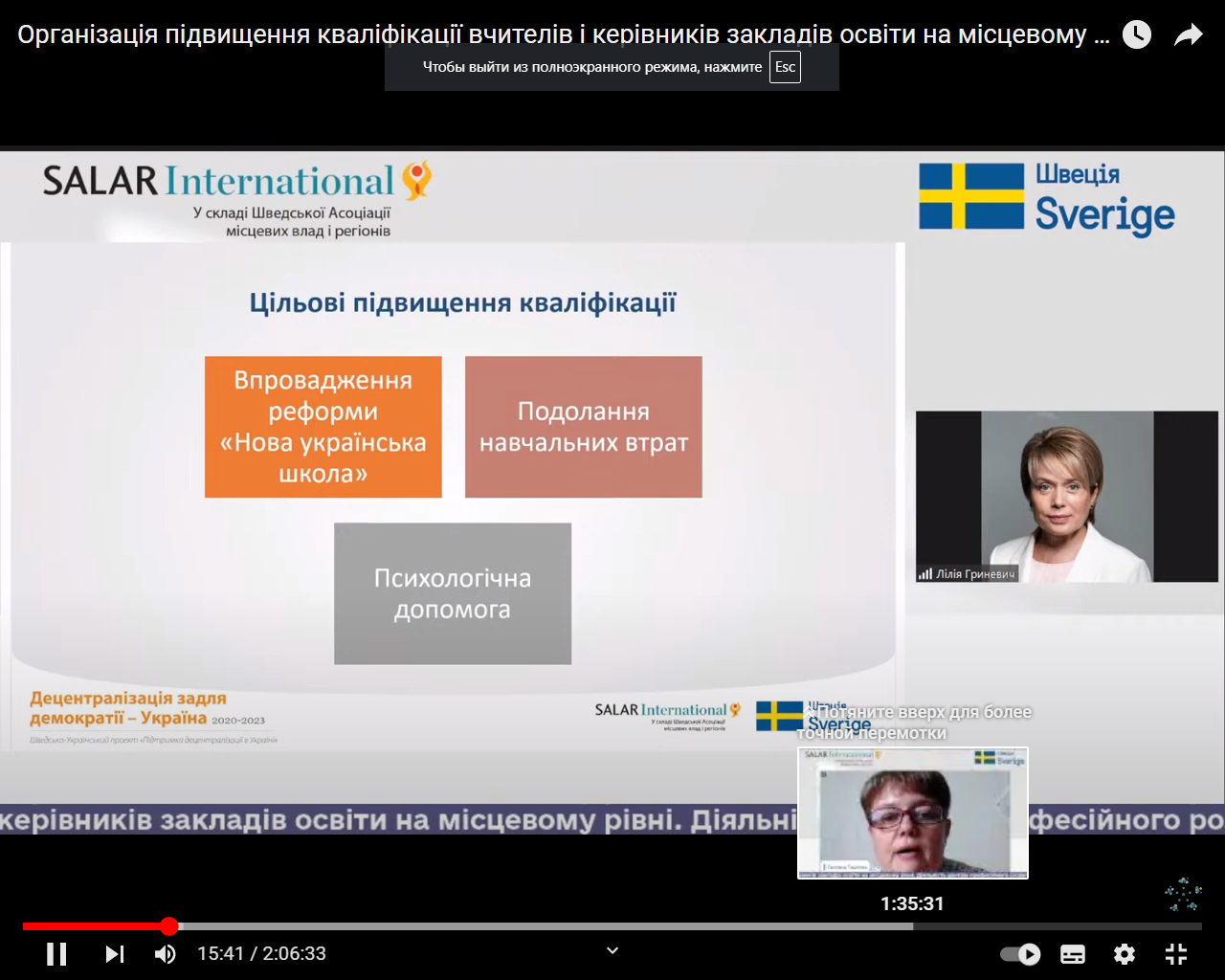 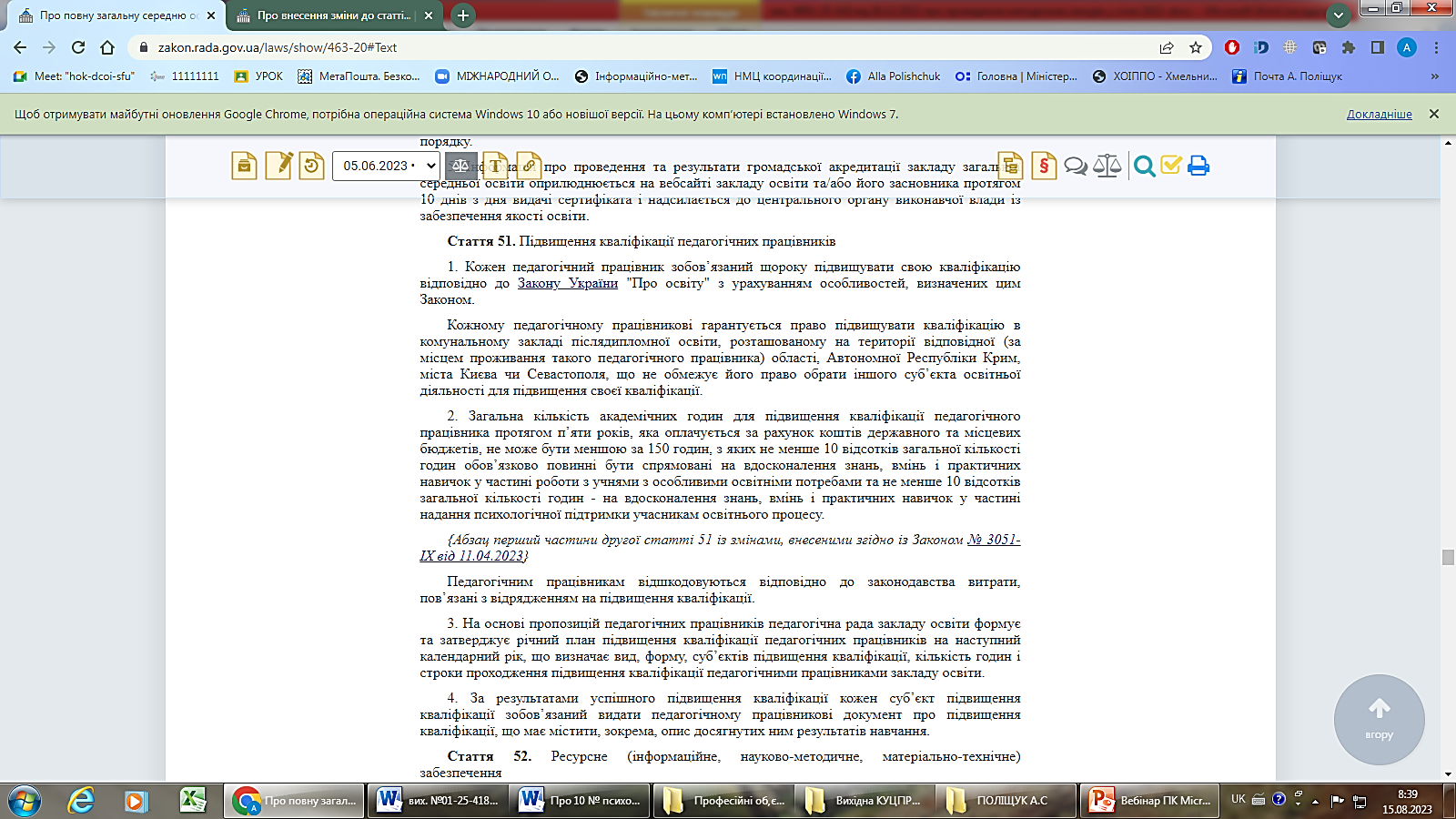 Інклюзивна
 освіта
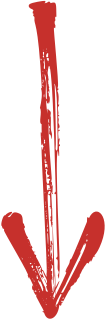 10%
10%
20
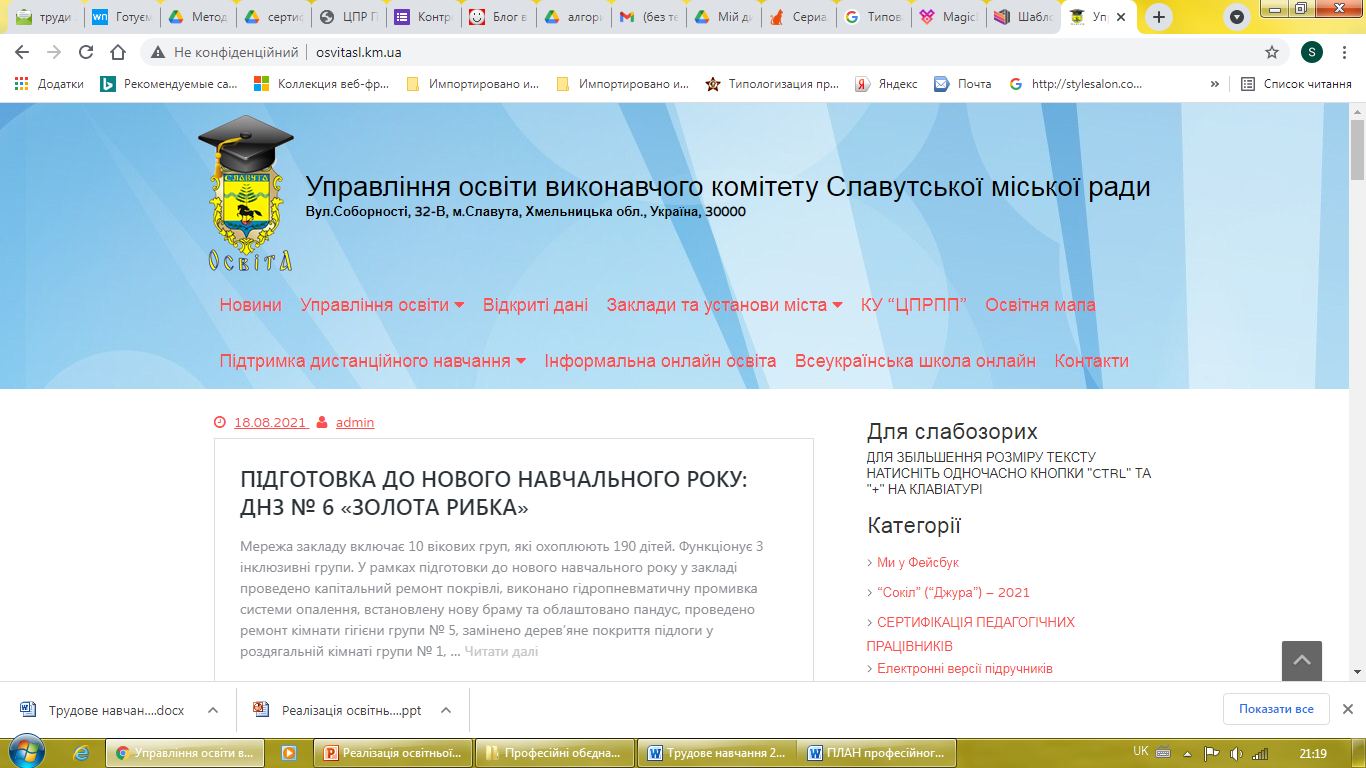 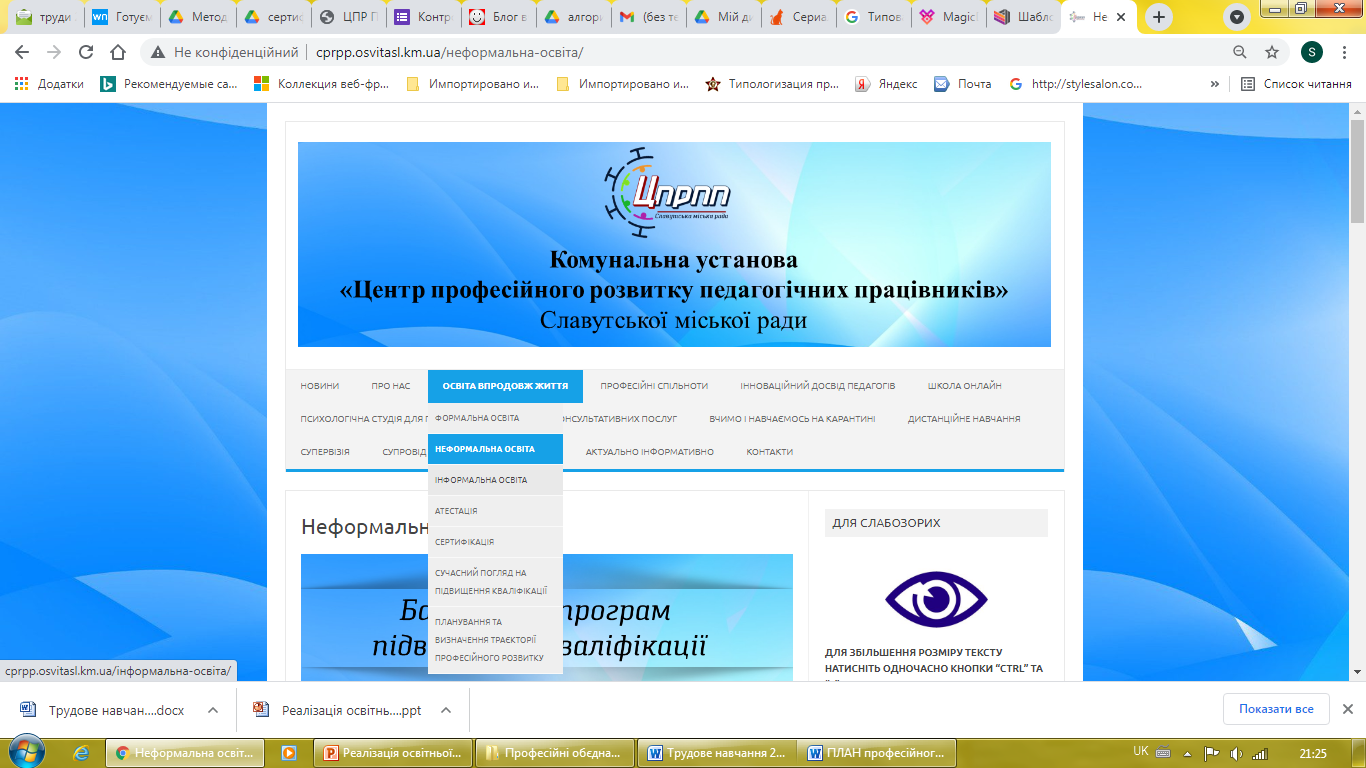 21
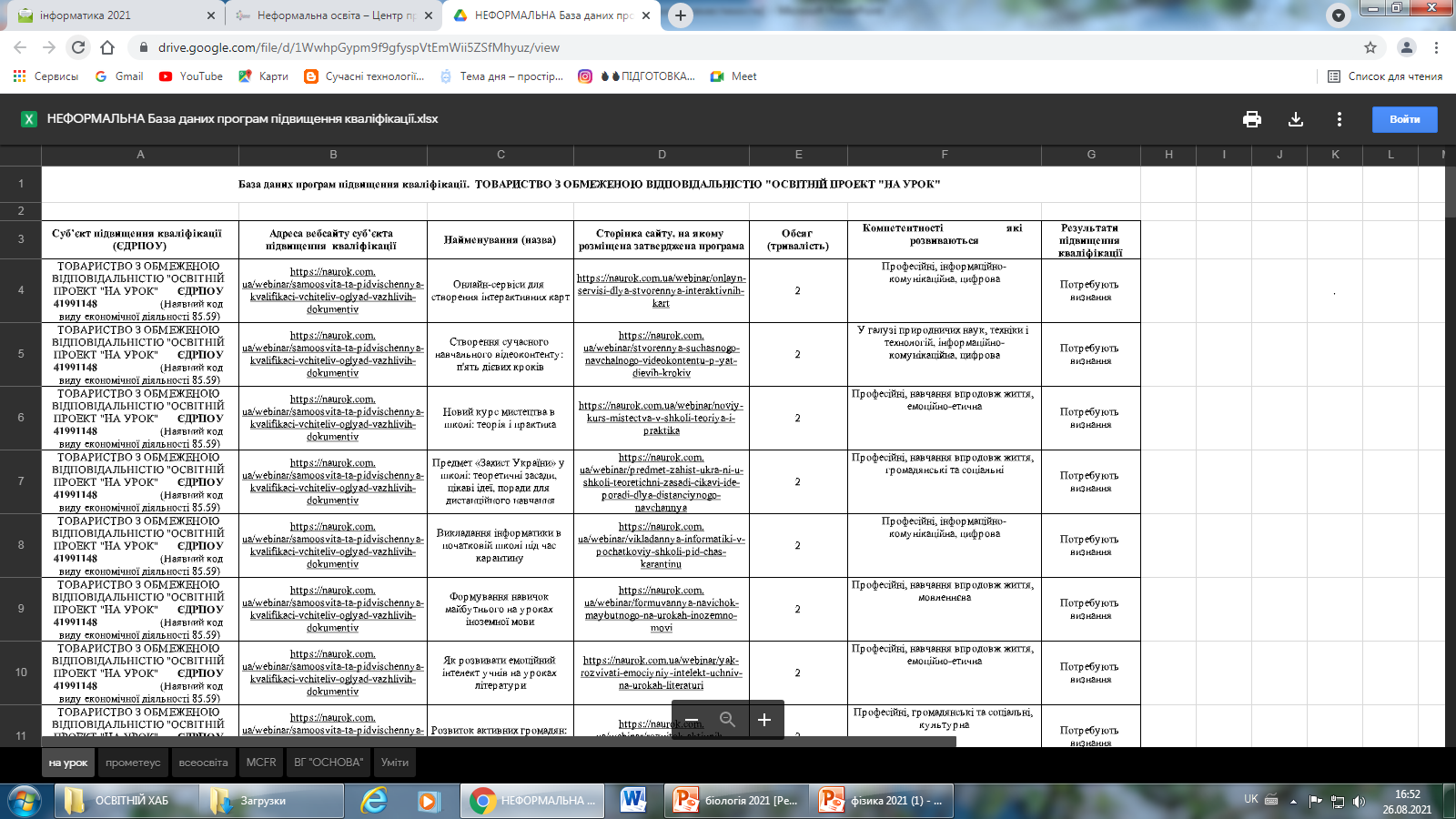 22
14.6.21
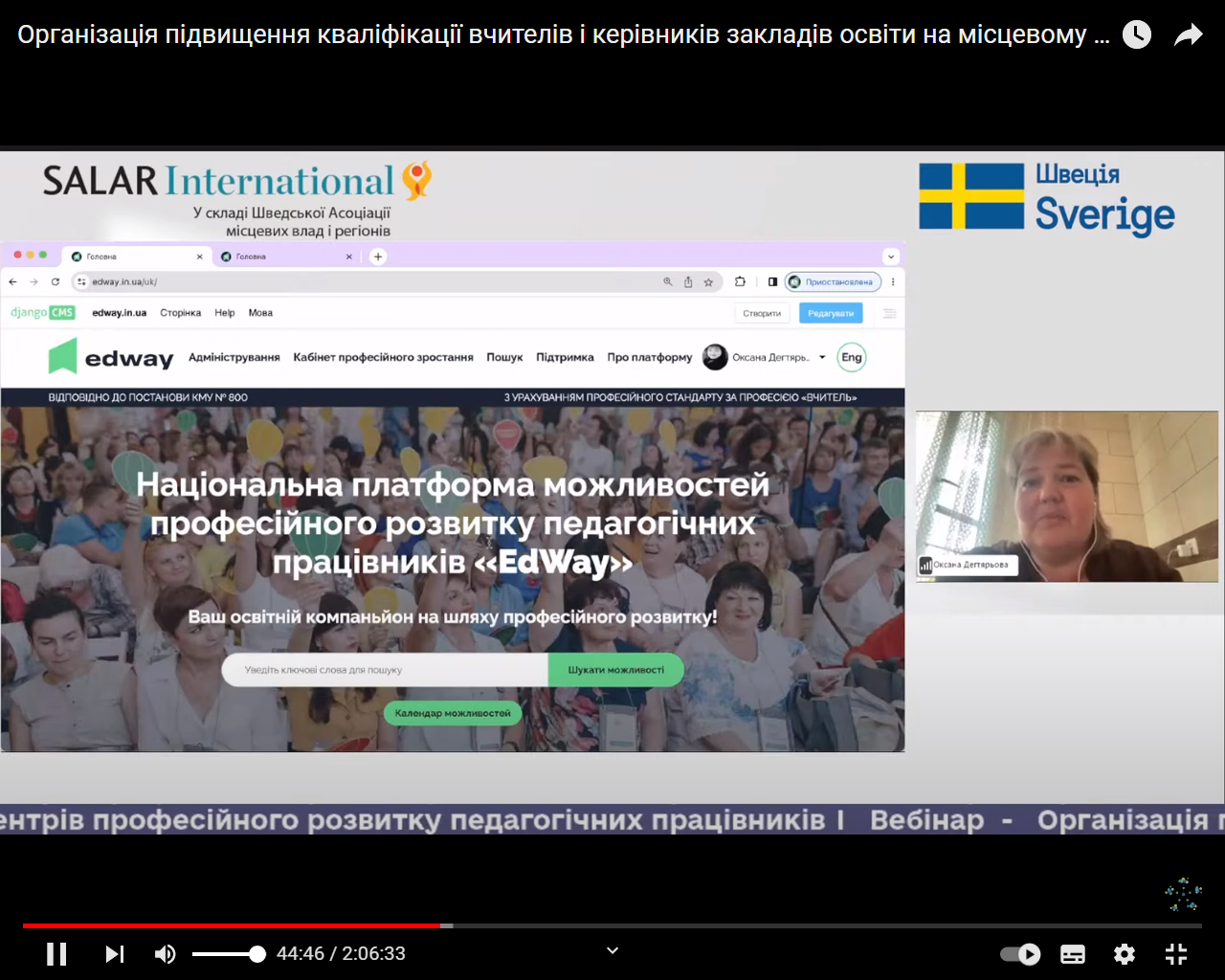 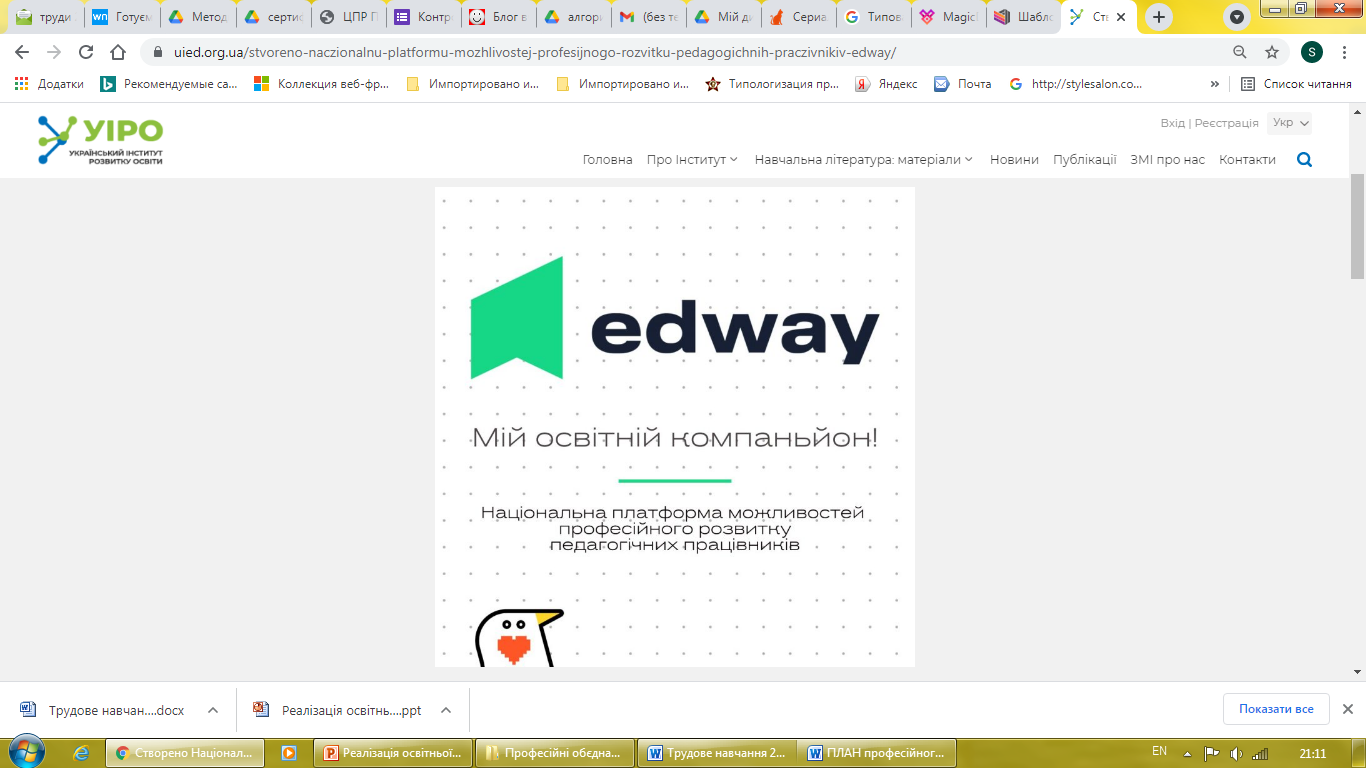 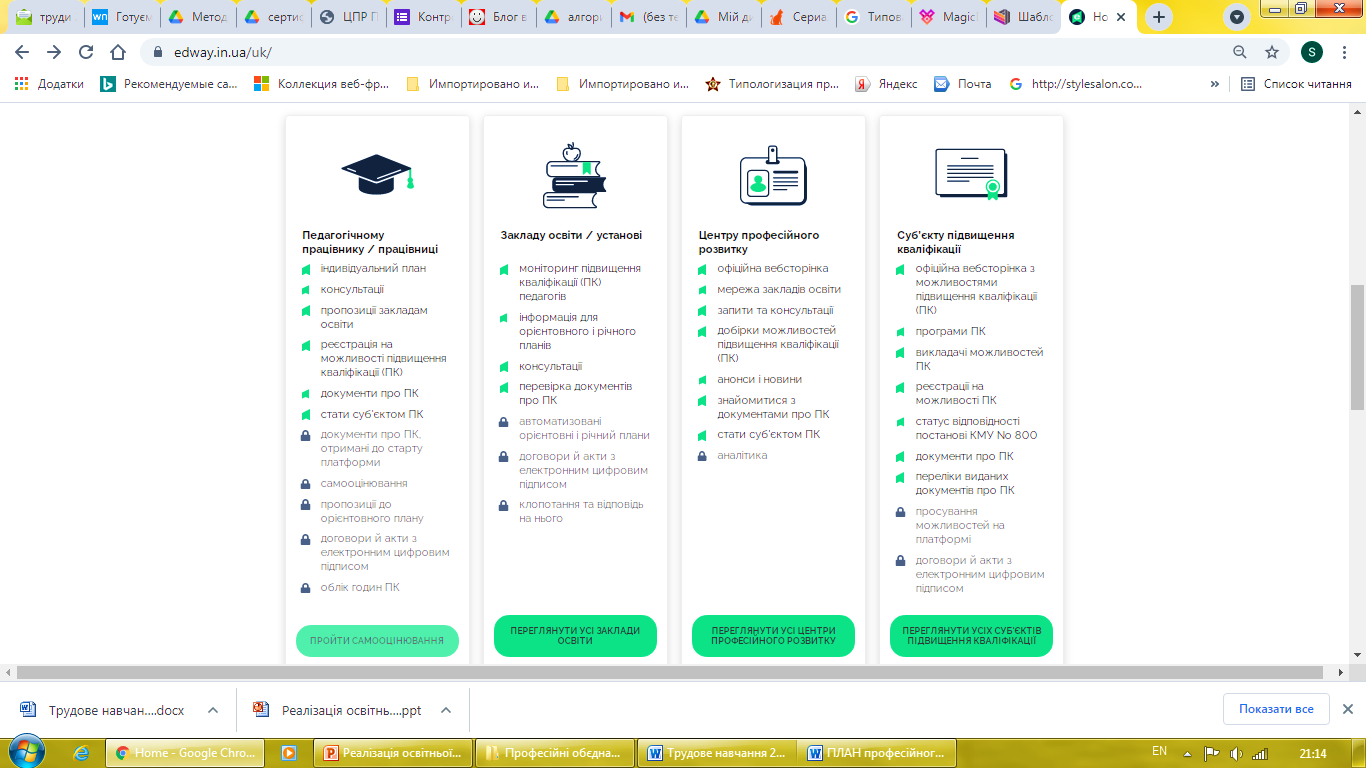 23
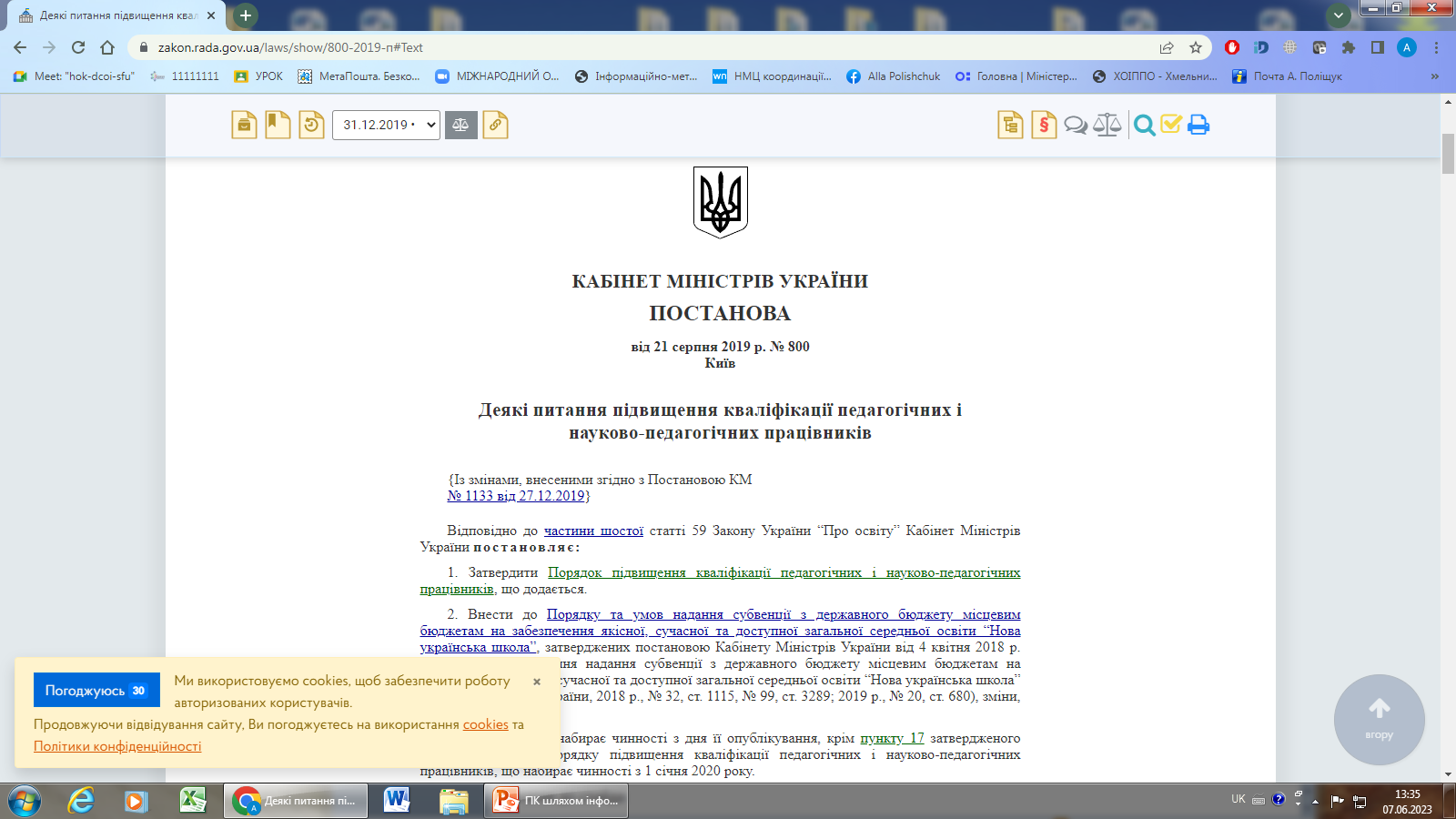 01
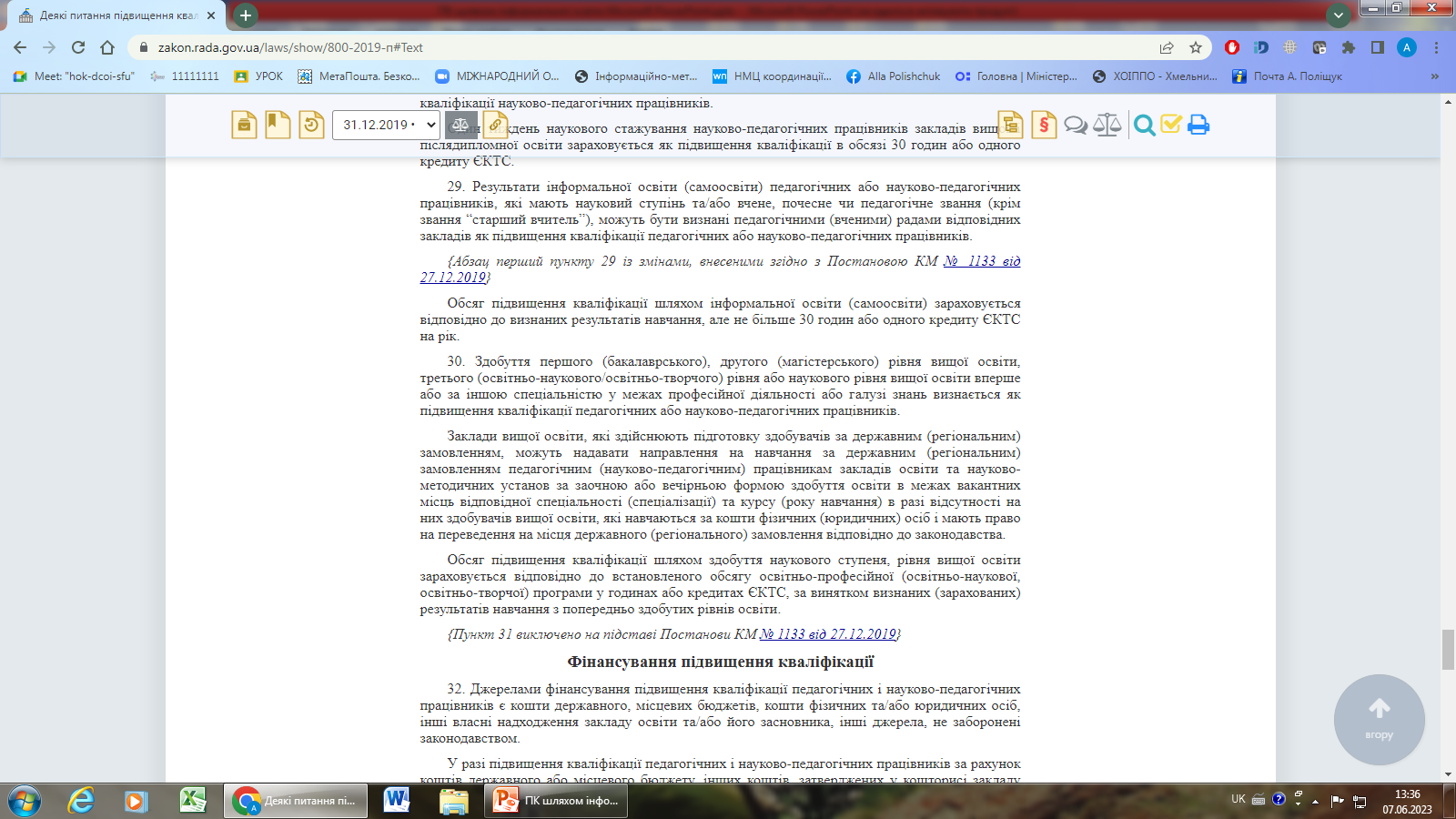 24
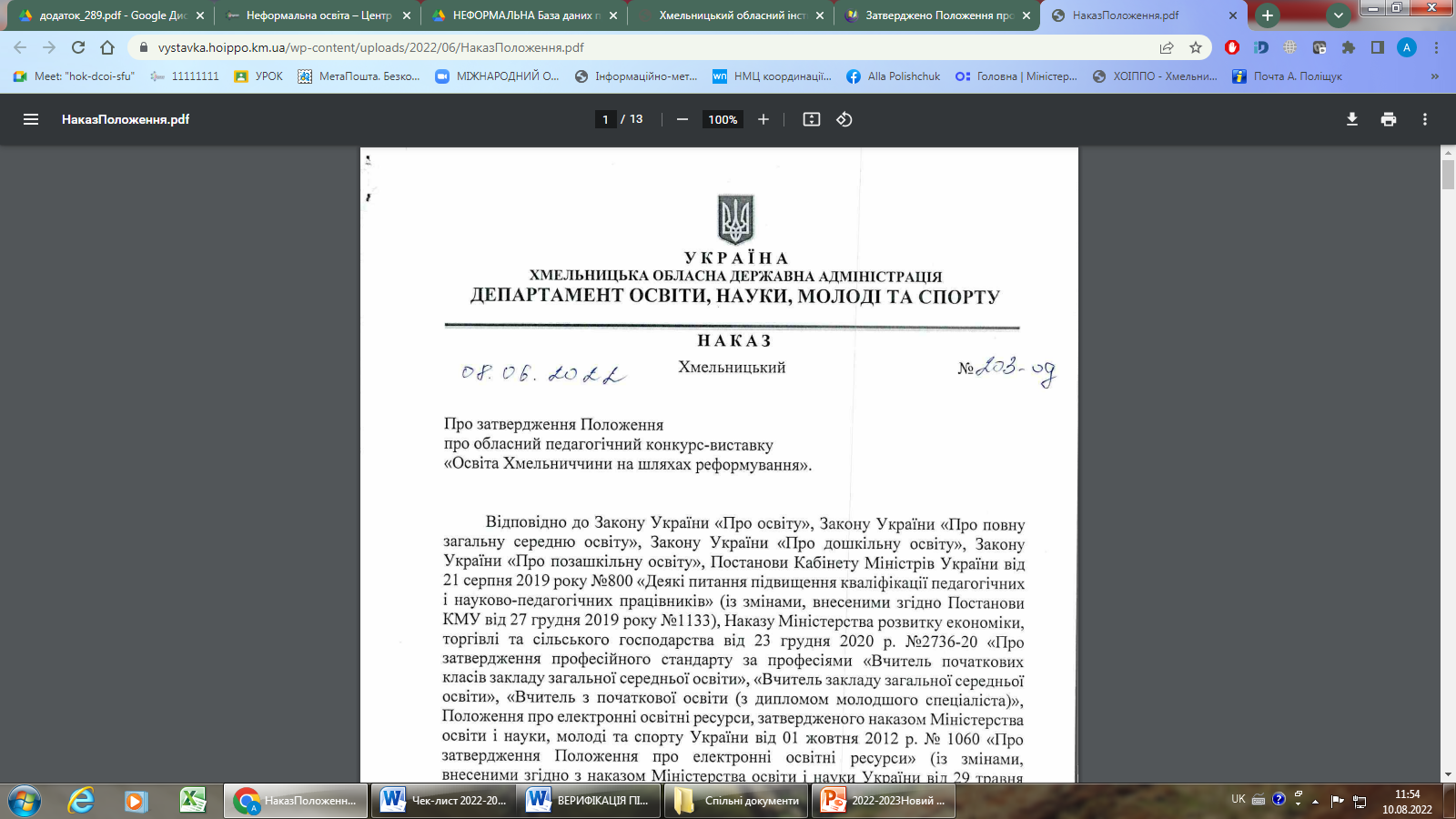 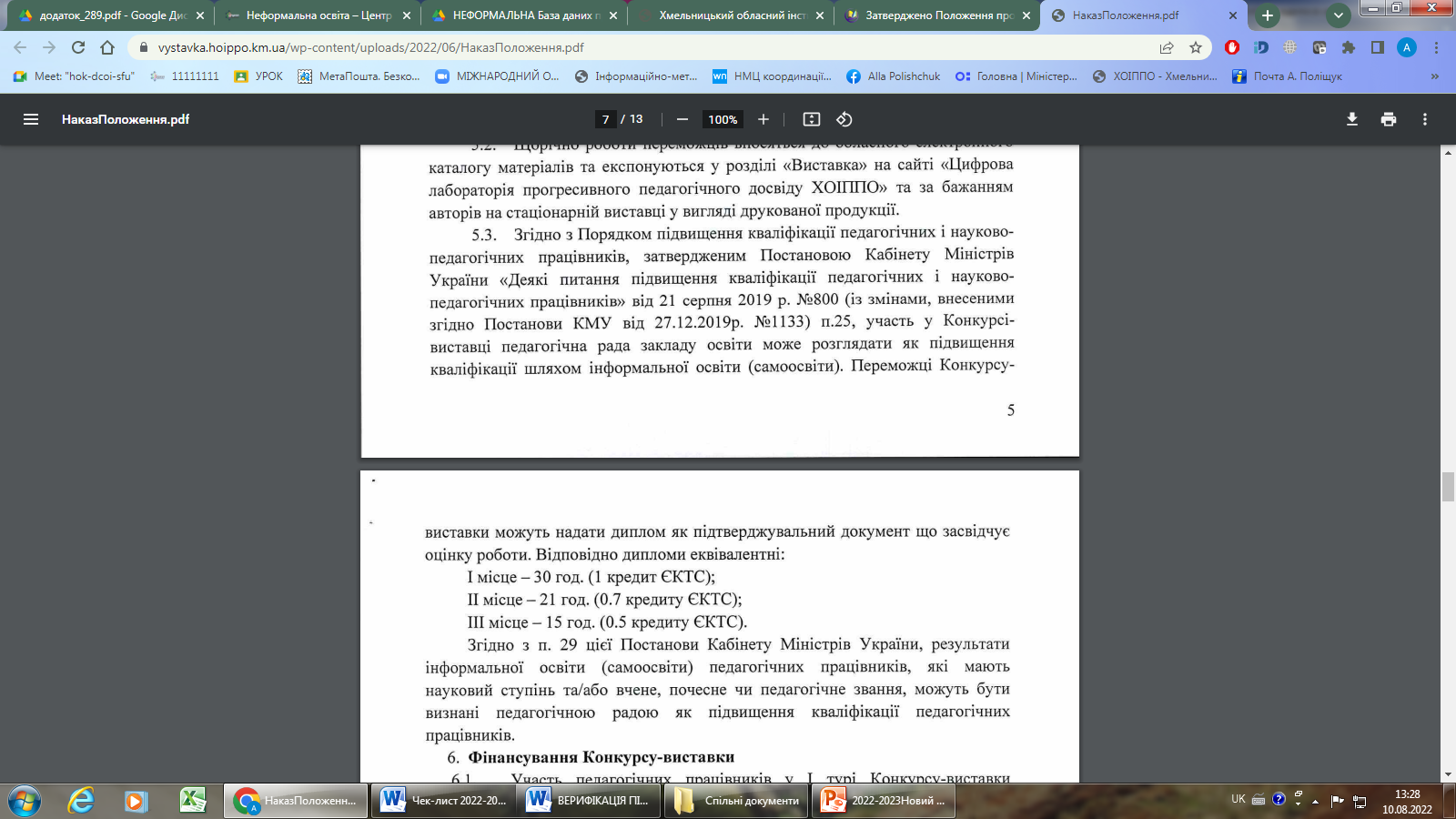 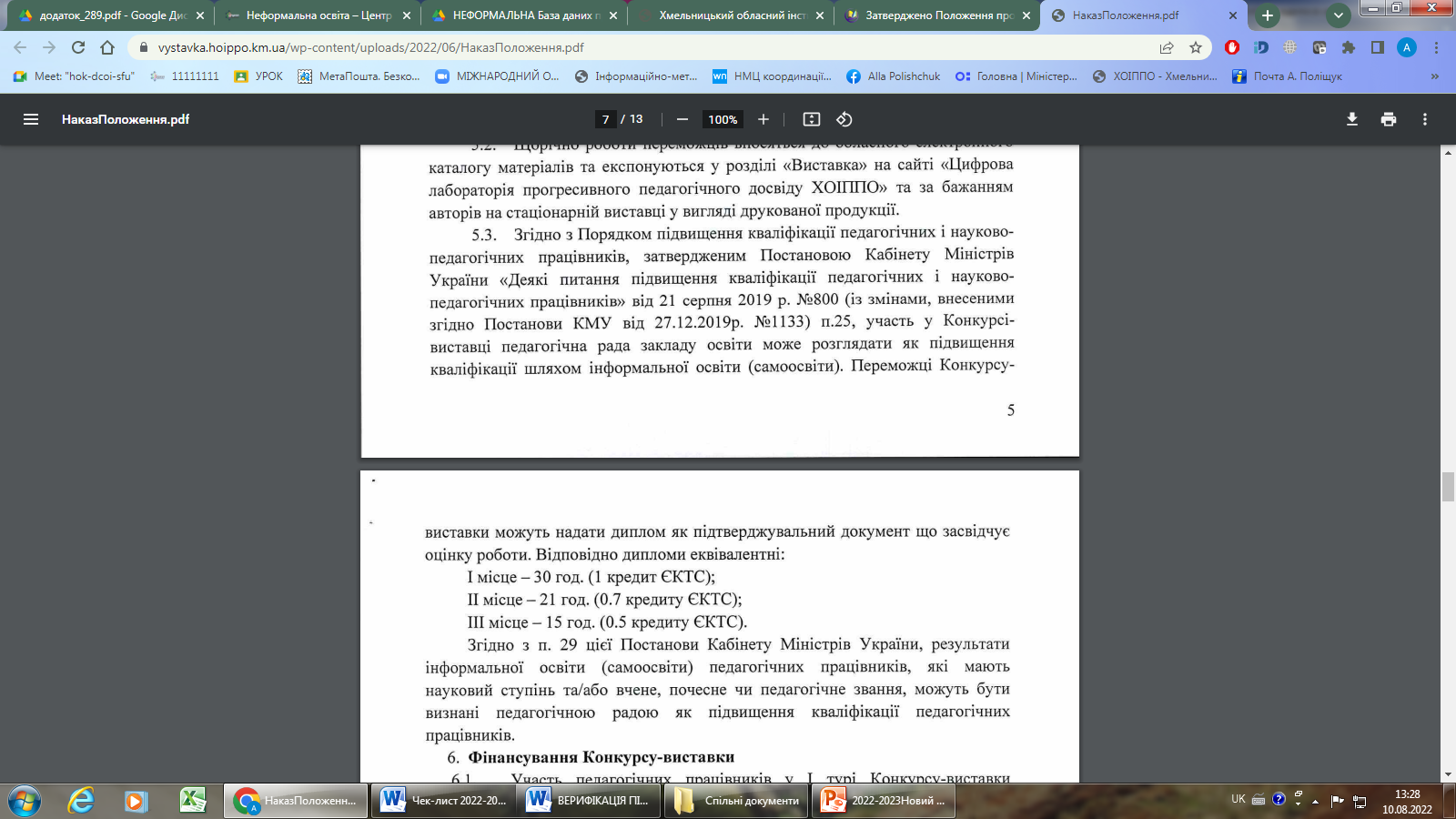 25
ПАМ’ЯТКА щодо верифікації суб'єктів 
підвищення кваліфікації
26
Атестація педагогічних працівників ЗЗСО
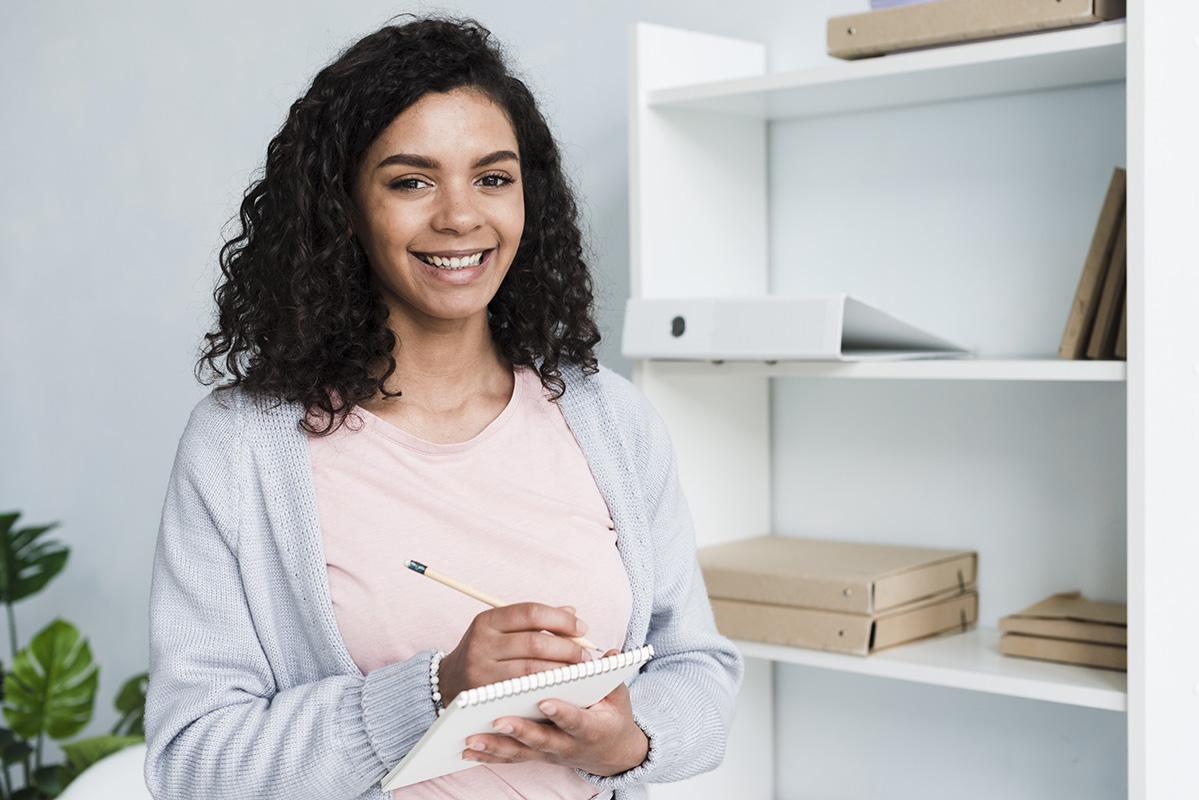 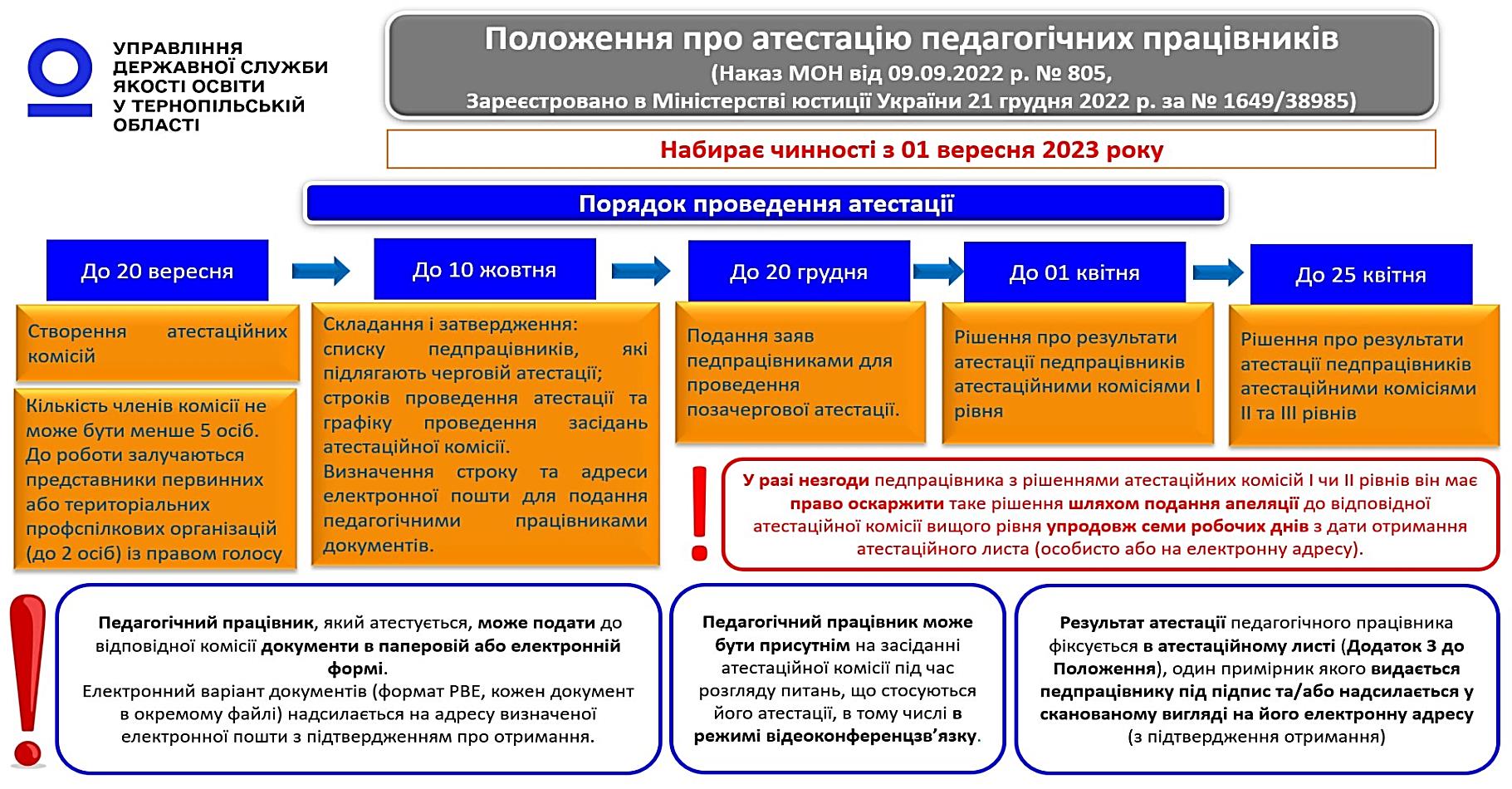 27
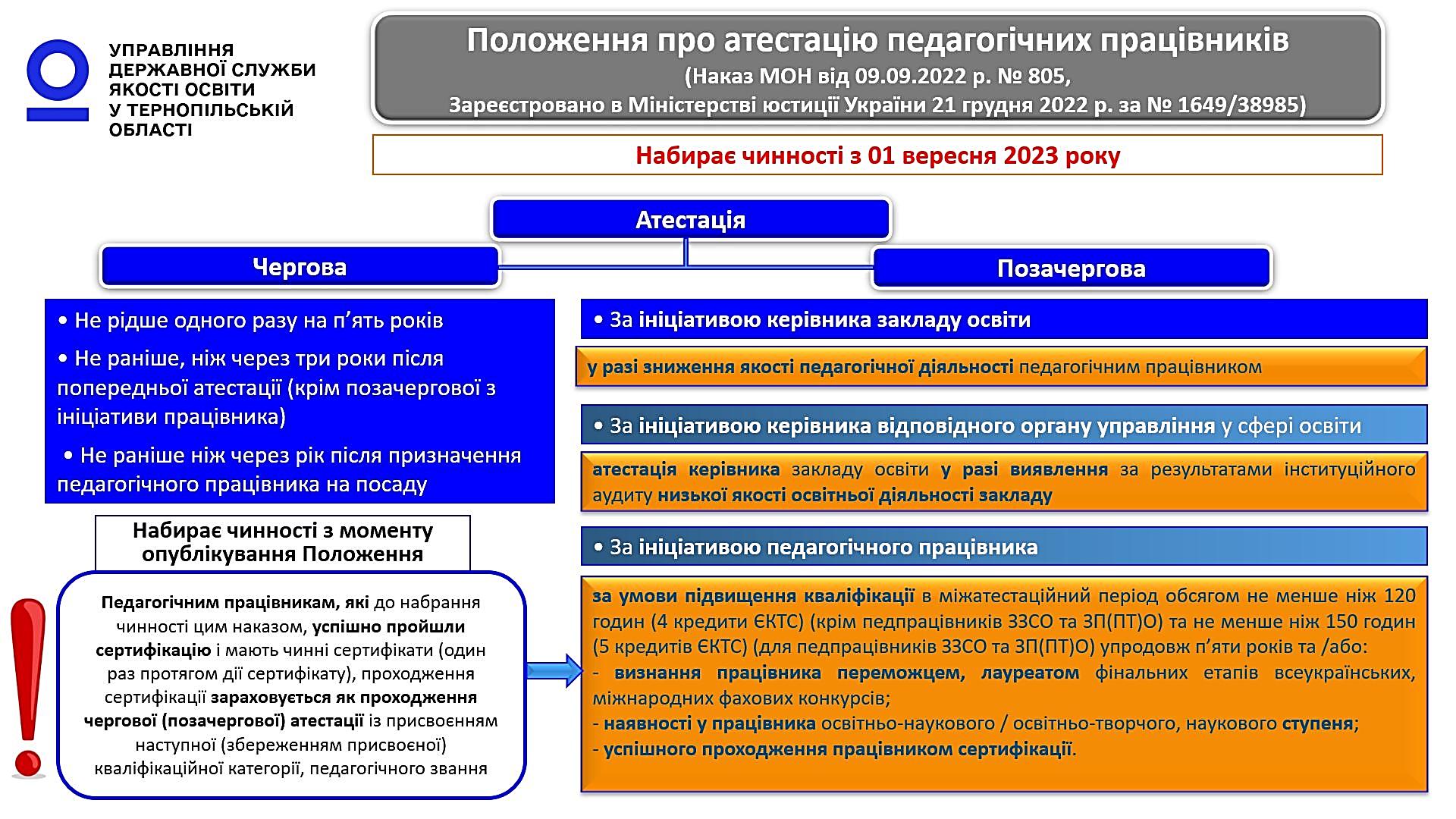 28
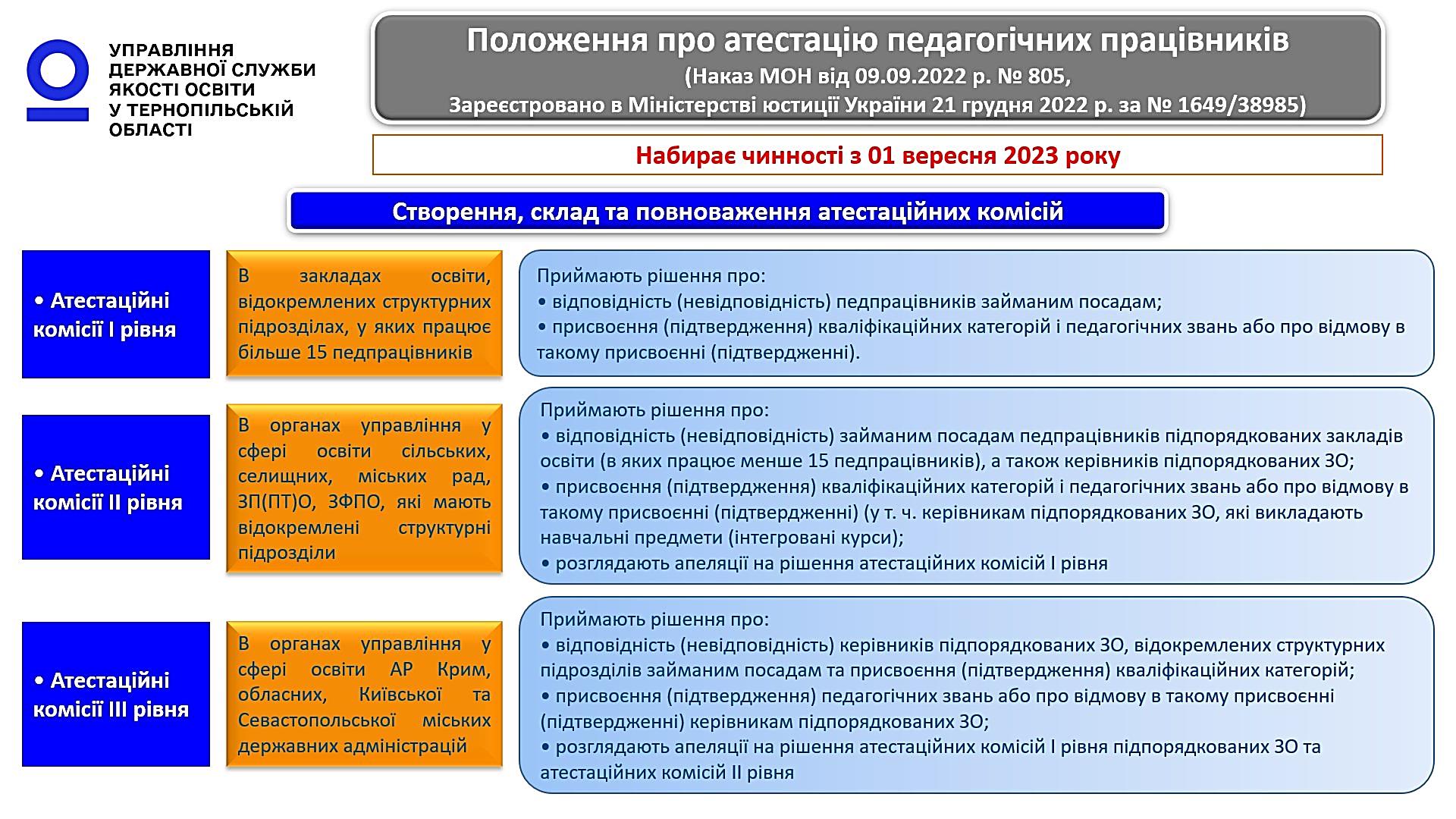 29
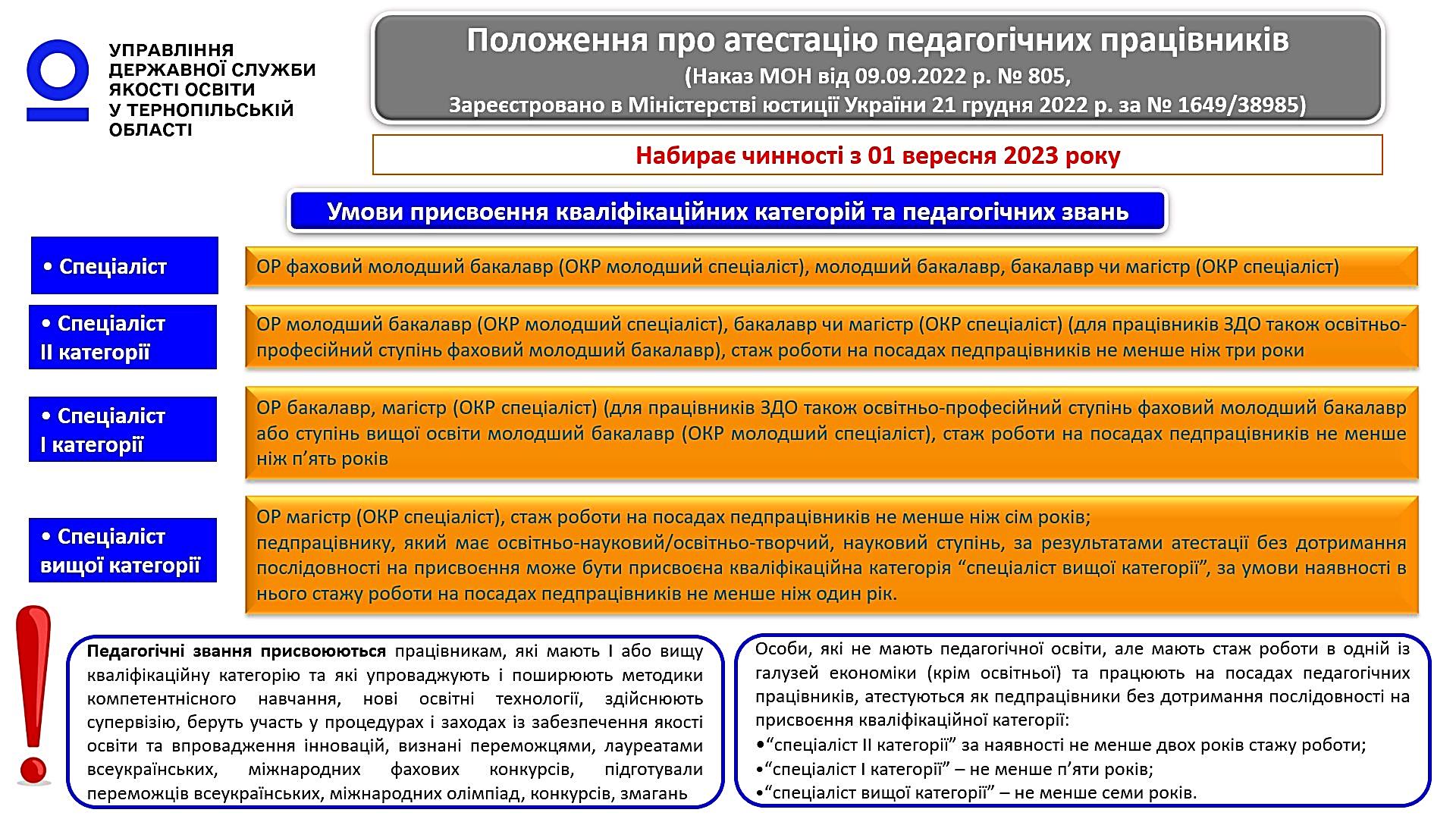 30
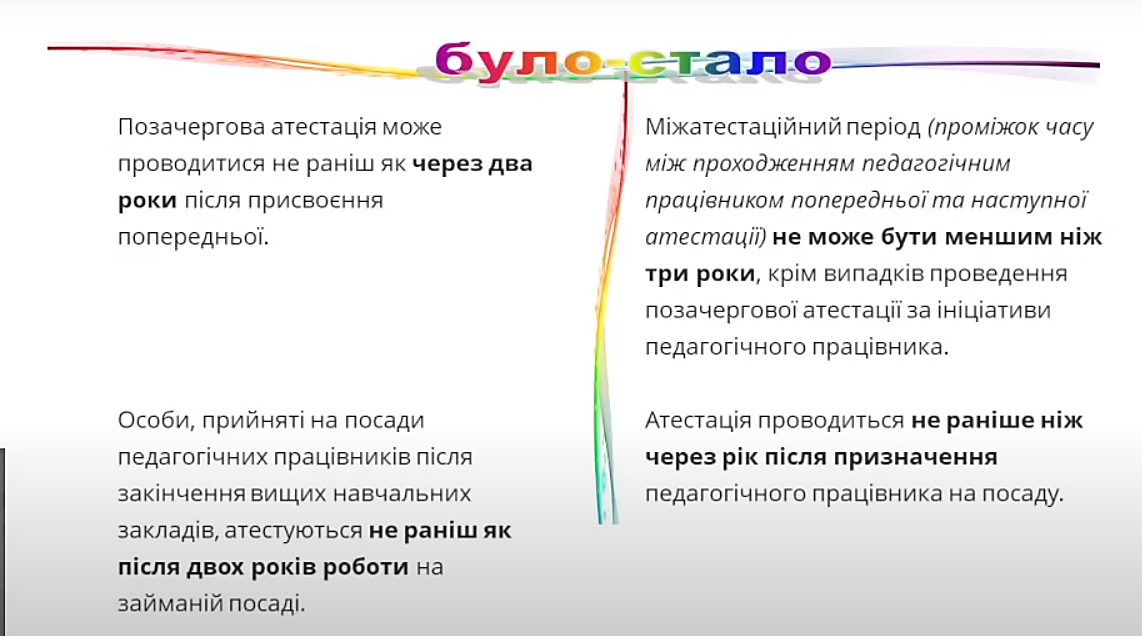 01
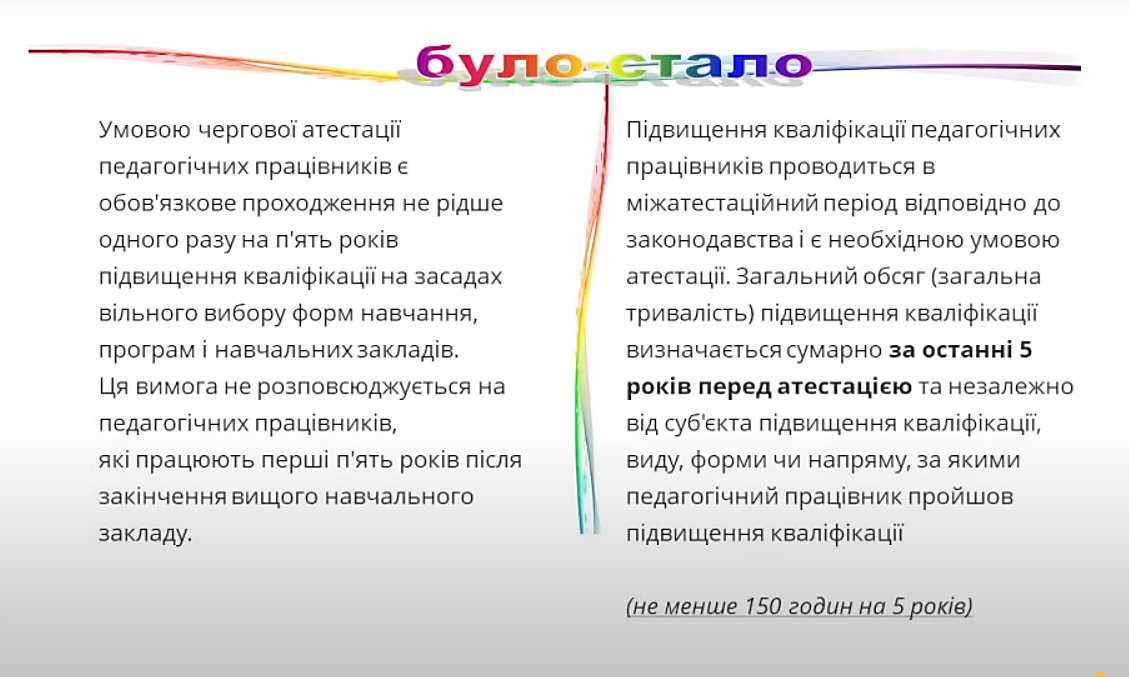 02
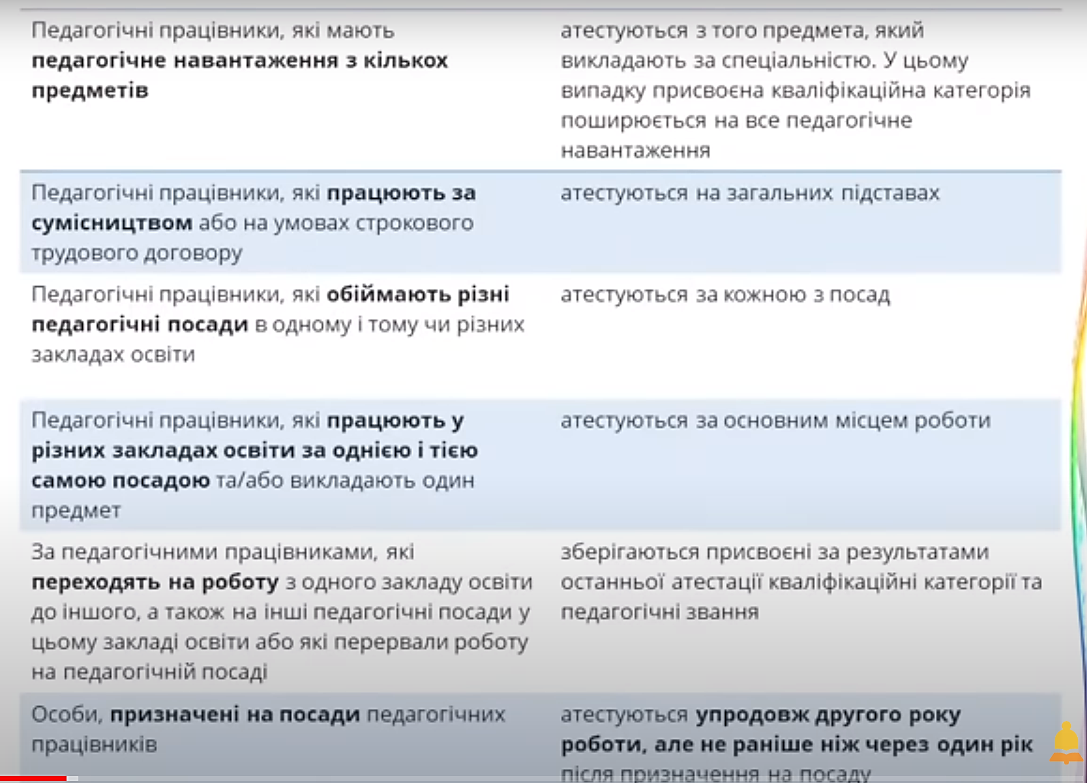 03
https://www.youtube.com/watch?v=jKvtrXIkVRA&ab_channel=%D0%9D%D0%B0%D0%A3%D1%80%D0%BE%D0%BA
31
Бажаю перемоги, добра, здоров’я, 
успіхів у благородній справі – 
на ниві освіти!
Дякую за увагу!
svitlanakmytyuk@gmail.com
096 677 78 72
32